Mercados de Seguros Médicos
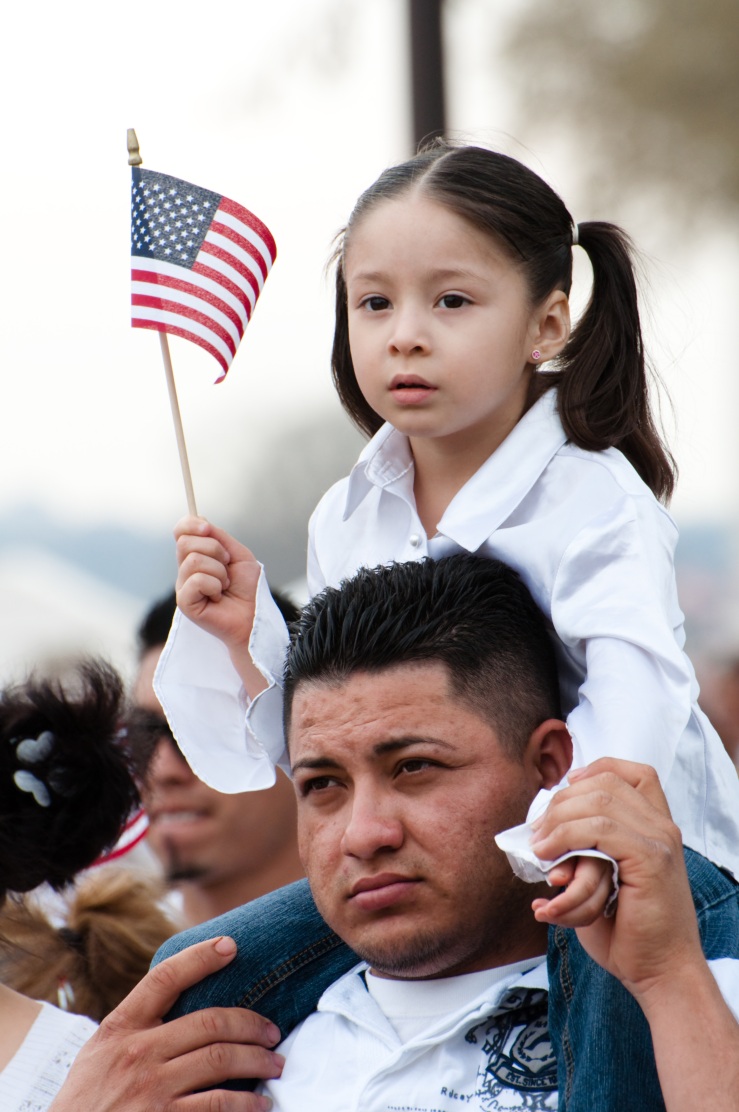 Información para familias de inmigrantes
2015Marketplace for Immigrantsv10v508_ES-Original Translated file from Andres.PPTX
[Speaker Notes: El documento "Los Mercados de Seguros Médicos: Información para familias de inmigrantes" ofrece una importante descripción general sobre la Ley de Cuidado de Salud a Bajo Precio e información específica para inmigrantes sobre los Mercados de Seguros Médicos facilitados por el gobierno federal y asociados con los estados.
Los Centros de Servicios de Medicare y Medicaid (CMS), la agencia federal que administra Medicare, Medicaid, el Programa de Seguro Médico para Niños (CHIP) y el Mercado de Seguros Médicos facilitado por el gobierno federal han elaborado y aprobado esta presentación de capacitación. La información en este módulo se corrigió en noviembre de 2015. Para consultar una versión actualizada, visite Marketplace.cms.gov.
Este es un recurso informativo para nuestros socios y no crea derechos ni impone obligaciones. No se trata de un documento legal ni tiene fines de prensa. Los miembros de la prensa deben comunicarse con el Media Relations Group de CMS al press@cms.hhs.gov. Este es un resumen de las normas legales técnicas y complejas. Las pautas legales oficiales del programa del Mercado y de Medicare están descritas en las leyes, regulaciones y disposiciones correspondientes.]
¿Qué son los Mercados de Seguros Médicos?
Fueron creados por la Ley de Cuidado de Salud
Es el sitio donde las personas y las familias calificadas pueden directamente comparar opciones de seguros médicos privados
Conocidos como planes de salud calificados (QHP) 
Pueden directamente compararse en términos de precio, beneficios y otros factores
También conocidos como Intercambios
Programa de Opciones de Salud para los Pequeños Negocios (SHOP)
Mercado a través del cual los pequeños empleadores pueden ofrecer una cobertura a sus empleados 
Esta sesión se enfoca en el Mercado individual y no en el SHOP.
November 2015
Marketplace for Immigrant Families
2
[Speaker Notes: El Mercado de Seguros Médicos ha sido diseñado para ayudarlo a encontrar y adquirir un seguro médico que se ajuste a su presupuesto. Los planes de seguros médicos en el Mercado ofrecen cobertura completa: médicos, medicamentos y visitas hospitalarias. Algunos planes solo ofrecen beneficios dentales. Los planes del Mercado que ofrecen beneficios médicos se denominan planes de salud calificados (QHP). 
Los planes del Mercado que solo cubren servicios dentales se denominan planes dentales calificados (QDP) o planes dentales independientes (SADP). Puede comparar todas sus opciones de seguro en términos de precio, beneficios y otras funciones que pueden ser importantes para usted, en un lenguaje simple y que usted comprenda. La información sobre calidad estará disponible en 2017.
En ocasiones, a los Mercados se les denomina Intercambios. 
Usted sabrá que está adquiriendo un plan de salud de calidad a un precio razonable dado que la información de los beneficios y de la cobertura y las tasas de las primas ya están disponibles.
Existe un Mercado a través del cual los pequeños empleadores pueden ofrecer una cobertura a sus empleados. Se lo denomina Programa de Opciones de Salud para los Pequeños Negocios o SHOP. Hablaremos sobre SHOP más adelante. Esta sesión se enfoca en el Mercado individual.
Esta sesión se enfoca en la elegibilidad y el proceso de inscripción disponible a través de CuidadoDeSalud.gov (Mercado de Seguros Médicos facilitado por el gobierno federal y Mercados asociados con los estados). Si vive en un estado que no usa CuidadoDeSalud.gov, consulte a su Mercado estatal para obtener información sobre el proceso que aplica.]
7 factores que las familias de inmigrantes deben saber sobre la cobertura del Mercado
factores que las familias de inmigrantes deben saber sobre la cobertura del Mercado
Puede ser elegible para una cobertura de Medicaid o del Programa de Seguro Médico para Niños (CHIP) si es un ciudadano estadounidense o si tiene un estatus migratorio "calificado".
Es posible que deba esperar 5 años luego de haber obtenido el estatus migratorio  "calificado" para obtener a una cobertura de Medicaid o CHIP.
En algunos estados, los niños y/o mujeres embarazadas legalmente presentes pueden ser elegibles para Medicaid o CHIP.
Debe ser ciudadano estadounidense o estar legalmente presente en los EE. UU. para ser elegible para una cobertura del Mercado.
Es posible que deba enviar documentos para demostrar su estatus migratorio o ciudadanía. Su información nunca se utilizará con propósitos de control inmigratorio.
Si no es un ciudadano estadounidense ni residente legalmente presente, puede obtener   Medicaid para condiciones médicas de emergencia, lo que incluye el parto.
Es posible que pueda solicitar ayuda para pagar por  los costos médicos a través del Mercado, incluso durante su período de espera de 5 años.
¿Desea más información o tiene alguna pregunta?
• Visite CuidadoDeSalud.gov/immigrants/immigration-status.
• Comuníquese con el Centro de Llamadas del Mercado al 1-800-318-2596 (TTY: 1-855-889-4325). La llamada es gratuita.
November 2015
Marketplace for Immigrant Families
3
[Speaker Notes: El producto CMS No. 11870 “7 factores que las familias de inmigrantes deben saber sobre la cobertura del Mercado” está disponible en Marketplace.cms.gov/technical-assistance-resources/logo-and-infographics/7-things-immigrants-need-to-know.pdf. Ofrece una importante descripción general para las familias de inmigrantes.
Esta sesión ofrecerá más detalles sobre cada una de las temáticas debatidas en la diapositiva.]
Elegibilidad e Inscripción en el Mercado Individual
Para ser elegible para una cobertura del Mercado, usted debe:
Ser residente de un estado que ofrezca el servicio del Mercado.
Ser ciudadano estadounidense, nacional de los EE. UU. o un no ciudadano legalmente presente en los EE. UU. (que espera continuar siéndolo durante todo el período de la cobertura que busca).
No estar en prisión (a excepción de estar encarcelado esperando sentencia).
November 2015
Marketplace for Immigrant Families
4
[Speaker Notes: Para ser elegible para una cobertura del Mercado, usted debe: 
Ser residente de un estado que ofrezca el servicio del Mercado.
Ser ciudadano estadounidense, nativo de los EE. UU. o un no ciudadano legalmente presente en los EE. UU.
No estar en prisión, a excepción de estar encarcelado esperando sentencia. 
La información de elegibilidad en la solicitud se verifica a través de verificaciones de datos electrónicos con el IRS, la SSA, el Departamento de Seguridad Nacional y otras fuentes de datos electrónicos aprobadas para verificar la elegibilidad.
Si cumple con los requisitos de elegibilidad para adquirir un plan de salud calificado a través del Mercado, se lo considera una "persona calificada". Si no cumple con los requisitos de ciudadanía, condición de nativo o de presencia legal, no puede ser una persona calificada. No existe el período de espera, como en Medicaid, que ofrece elegibilidad luego de que haya vivido en los EE. UU. durante un tiempo.
Si tiene una visa de estudiante, puede ser elegible para una cobertura a través del Mercado, pero no con Medicaid o CHIP.
NOTA: Las personas calificadas que viven en el extranjero y no están físicamente presentes en los EE. UU. durante al menos 330 días en un período de 12 meses pueden ser elegibles para una exención, para que no tengan que pagar la cuota.]
Inmigrantes Elegibles –“Legalmente Presentes”
El término “legalmente presente” incluye a determinados inmigrantes que tienen:
Estatus migratorio de “no ciudadano calificado” 
Circunstancias o estatus humanitarios (incluso estatus de protección temporal, estatus especial de inmigrante juvenil, solicitantes de asilo, convención contra la tortura, víctimas de tráfico de personas)
Visas válidas de no inmigrante
Estado legal otorgado por otras leyes (por ejemplo, estatus de residente temporal, ley LIFE, personas de unidad familiar)
Los estatus que califican como “legalmente presente” se especifican en 45 C.F.R. § 152.2.
Noviembre de 2015
Mercado para familias de inmigrantes
5
[Speaker Notes: Para ser elegible para seguros médicos privados a través del Mercado, debe ser ciudadano estadounidence, Nacional de los Estados Unidos (EE. UU.), o estar legalmente presente en los EE. UU. El término “legalmente presente” incluye a determinados inmigrantes con los siguientes estatus:
Estadtus de inmigración de “no ciudadano calificado” 
Circunstancias o estatus humanitarios (incluso estatus de protección temporal, estatus especial de inmigrante juvenil, solicitantes de asilo, convención contra la tortura, víctimas de tráfico de personas)
Visas válidas de no inmigrante
Estatus legal otorgado por otras leyes (por ejemplo, estatus de residente temporal, ley LIFE, personas de unidad familiar)]
Estatus Migratorios Elegibles
Residente permanente legal (LPR/titular de tarjeta verde)  
Asilado 
Refugiado 
Cubano/haitiano admitido 
Bajo entrada condicional en los EE.UU.
Entrada condicional concedida antes de 1980 
Cónyuge, hijo o padre/madre maltratados que tienen una solicitud pendiente o aprobada con el DHS
La información sobre los estados de inmigración se utilizará solo para determinar la elegibilidad para una cobertura y no para control inmigratorio.
November 2015
Marketplace for Immigrant Families
6
[Speaker Notes: A continuación, se detalla una lista de los estatus migratorios que permiten que una persona sea elegible para una cobertura del Mercado.
Residente permanente legal (LPR/titular de tarjeta verde): Los residentes permanentes legales tienen autorización para vivir y trabajar de forma permanente en los Estados Unidos (EE. UU.). 
Asilado: Las personas que ya se encuentran en los EE. UU. que temen ser perseguidas en su país de origen y cumplen con los requisitos del estado de refugiado pueden solicitar asilo en los EE. UU. Con algunas excepciones, para calificar para un asilo, las personas deben solicitarlo dentro del año de su último ingreso a los EE. UU. 
Refugiados: Los no ciudadanos que, mientras vivían fuera de los EE. UU y de su país de origen, recibieron autorización para ingresar y vivir en los EE. UU por tener un temor bien fundado a ser perseguidos en su país de origen. 
Cubanos/ haitianos admitidos: Con fines de elegibilidad para cuidados de salud, esta categoría incluye nativos cubanos y haitianos, incluso aquellos que (1) entraron a los EE. UU. bajo palabra, independientemente de si el documento de libertad condicional detalla "Cubano/haitiano admitido"; y (2) tienen un caso de exclusión o deportación pendiente o solicitaron asilo, siempre que no estén sujetos a una sentencia final de deportación o exclusión. El Departamento de Seguridad Nacional debe realizar esta designación.
Entró a los EE. UU. bajo palabra: Las personas que hayan entrado a los EE. UU. bajo palabra pueden ingresar al país por razones humanitarias o de interés público. 
Entrada condicional concedida antes de 1980: Antes de crear el estado de “refugiado” en el derecho estadounidense a través de la Ley de Refugiados de 1980, los nativos de países comunistas o de determinados países del Oriente Medio ingresaban como “inmigrantes condicionales,” un estado similar al del refugiado. 
Cónyuge, niño o padre/madre maltratado: Como cónyuge, niño o padre/madre maltratado, puede presentar una solicitud de visa de inmigrante conforme a la Ley de Inmigración y Nacionalidad, enmendada por la Ley sobre la Violencia contra la Mujer.]
Estatus Migratorios Elegibles- Continuación
Víctima de tráfico de personas y su cónyuge, hijo, hermano(a) o padre/madre 
Suspensión de deportación o suspensión de expulsión concedida, conforme a las leyes migratorias o a la Convención contra la Tortura  
Personas con estatus de no inmigrante, incluidas las visas de trabajo (como la H1, H-2A, H-2B), visas de estudiante, visa U, visa T y otras visas, así como los ciudadanos de Micronesia, las islas Marshall y Palau 
Estatus  de protección temporal (TPS)
Partida forzada diferida (DED) 
Estado de acción diferida (Excepción: La Acción Diferida para los Llegados en la Infancia (DACA), como se describió en la política del DHS en 2012, no es un estado de inmigración elegible para solicitar una cobertura de salud a través del Mercado)
Noviembre de 2015
Mercado para familias de inmigrantes
7
[Speaker Notes: Víctima de tráfico de personas y su cónyuge, hijo, hermano(a) o padre/madre: En octubre de 2000, el Congreso creó el estado de no inmigrante “T”, aprobando la Ley de Protección de Víctimas de Tráfico y Violencia (VTVPA). Otro estado otorgado a las víctimas de tráfico de personas es el estado de no inmigrante "U" (visa U). 
Suspensión de deportación o suspensión de expulsión concedida, conforme a las leyes migratorias o a la Convención contra la Tortura (CAT): Las personas que tengan fundamentos sustanciales para creer que si regresan a su país de origen, estarían en peligro de ser sometidas a prácticas de tortura, pueden solicitar una suspensión conforme a la CAT. 
Persona con un estado de no inmigrante: (incluye visas de trabajo, visas de estudiante y ciudadanos de Micronesia, las Islas Marshall y Palau): Los titulares de visas de no inmigrante y las personas autorizadas a vivir y trabajar en los EE. UU. de forma indefinida. 
Diferimiento de partida forzada (DED): El DED permite a personas calificadas permanecer en los EE. UU. por períodos limitados de tiempo de acuerdo con una directiva presidencial. EL DED no es un estado de inmigración. Durante el período ordenado por el Presidente, las personas calificadas conforme al DED generalmente pueden también solicitar una autorización de trabajo. 
Estado de acción diferida: Los funcionarios de inmigración pueden ejercer su facultad discrecional a favor de un no ciudadano que estaría sujeto a un proceso de deportación o expulsión. El Servicio de Ciudadanía e Inmigración de los EE. UU. (USCIS) comúnmente ha utilizado esta medida para otorgar autorizaciones de empleo a personas que han solicitado el estado de residente permanente legal como cónyuges o hijos abusados conforme a la Ley sobre la Violencia contra la Mujer y a personas con necesidades médicas urgentes. 
NOTA:  Acción Diferida para los Llegados en la Infancia (DACA). La DACA recientemente ha estado disponible para inmigrantes jóvenes que llegaron a los EE. UU. siendo niños, vivieron en el país durante al menos 5 años y cumplen con otros criterios determinados. A este grupo no se lo considera “legalmente presente” con fines de elegibilidad para el Mercado de Seguros Médicos, con o sin créditos fiscales para las primas o reducciones de gastos compartidos, como se describió en la política del Departamento de Seguridad Nacional en 2012. 
Fuente uscis.gov/humanitarian]
Estatus Migratorios Elegibles- Continuación
Residente legal temporal 
Inmigrantes amerasiáticos
Titulares de visas de inmigrante especiales de Irak o Afganistán
Persona con una orden administrativa de suspensión de expulsión, concedida por el Departamento de Seguridad Nacional (DHS) 
Miembro de una tribu indígena reconocida federalmente o indígena americano nacido en Canadá 
Residente de Samoa Americana
Que busca una cobertura en el Mercado mientras reside en alguno de los 50 estados contiguos
Noviembre de 2015
Mercado para familias de inmigrantes
8
[Speaker Notes: Residentes legales temporales: Son residentes “legalmente presentes”. Los solicitantes de legalización que recibieron autorizaciones de trabajo también están “legalmente presentes”. 
Inmigrantes amerasiáticos
Titulares de visas de inmigrante especiales de Irak o Afganistán
Persona con una orden administrativa de suspensión de expulsión, concedida por el Departamento de Seguridad Nacional (DHS) 
Miembro de una tribu indígena reconocida federalmente o indígena americano nacido en Canadá 
Residente de Samoa Americana que busca una cobertura en el Mercado mientras reside en alguno de los 50 estados contiguos]
Estatus Migratorios Elegibles- Continuación
Solicitantes de: 
Estatus de protección temporal con autorización de empleo
Estatus especial de inmigrante juvenil 
Visa de víctima de tráfico de personas 
Ajuste al estatus de residente permanente legal (con solicitud de visa aprobada)
Asilo* 
Suspensión de deportación o suspensión de expulsión, conforme a las leyes migratorias o a la Convención contra la Tortura (CAT)*
*Los solicitantes de asilo son elegibles para una cobertura del Mercado solo si se les otorgó una autorización de trabajo o si son menores de 14 años y han tenido una solicitud pendiente durante al menos 180 días.
Noviembre de 2015
Mercado para familias de inmigrantes
9
[Speaker Notes: Los solicitantes de cualquiera de estos estatus:
Estatus de protección temporal*: El estatus de protección temporal se otorga a personas físicamente presentes en los EE. UU. que provengan de países designados por el Secretario del Departamento de Seguridad Nacional de los EE. UU. como inseguros para aceptar su regreso. 
Estatus especial de inmigrante juvenil: Los niños que se declaren dependientes en un tribunal de menores y que sean elegibles para el cuidado tutelar a largo plazo pueden solicitar un ajuste de estatus cuando un tribunal o un organismo determinen que regresar a su país de origen no sería aconsejable. 
Visa de víctima de tráfico de personas: Una persona debe haber enviado una solicitud de buena fe para una visa "T" o haber recibido "presencia continua" para acusar a los traficantes de personas. 
Ajuste del estatus de residente permanente legal (LPR): Las personas cuyos familiares o empleadores hayan solicitado su inmigración (o, en algunos casos, lo solicitan para ellos mismos) pueden solicitar un ajuste del estado de LPR en los EE. UU. 
Asilo* 
Suspensión de deportación o suspensión de expulsión, conforme a las leyes migratorias o a la Convención contra la Tortura (CAT)* 
*Los solicitantes de asilo son elegibles para una cobertura del Mercado solo si se les otorgó una autorización de trabajo o si son menores de 14 años y han tenido una solicitud pendiente durante al menos 180 días.]
Estatus Migratorios Elegibles- Continuación
Las personas con los siguientes estatus y que tengan una autorización de empleo califican para el Mercado:
Solicitantes de registro
Orden de supervisión
Solicitante de cancelación de expulsión o suspensión de deportación
Solicitante de legalización conforme a la Ley de Reforma y Control de la Inmigración (IRCA)
Legalización conforme a la Ley LIFE
Noviembre de 2015
Mercado para familias de inmigrantes
10
[Speaker Notes: Personas con documentos de autorización de empleo como:
Solicitantes de registro: Las personas que hayan residido de forma continua en los EE. UU desde el 1 de enero de 1972 y que cumplan con los requisitos del estado de residente permanente legal (LPR) pueden ajustar su estado, solicitando el “registro.” 
Orden de supervisión: Las personas con sentencias finales de deportación o expulsión cuyas autoridades de inmigración no puedan expulsar, pueden ser eximidas conforme a una orden de supervisión. Las personas con una orden de supervisión son elegibles para una autorización de empleo. 
Solicitante de cancelación de expulsión o suspensión de deportación: Las personas que demuestren que han estado continuamente presentes en los EE. UU. durante una determinada cantidad de años (al menos 10 años para una expulsión y 7 para una suspensión), que han tenido una buena conducta y que su expulsión provocaría "dificultades extremadamente inusuales y excepcionales" a un ciudadano estadounidense o padre, cónyuge o hijo LPR. 
Solicitante de legalización conforme a la Ley de Reforma y Control de la Inmigración de 1986 (IRCA): De acuerdo con la IRCA, se autorizaron 2 categorías de no ciudadanos a legalizar sus estados: (1) Inmigrantes de legalización o “amnistía general”, que hayan residido de forma ilegal en los EE. UU. desde antes del 1 de enero de 1982 y (2) “trabajadores agrícolas especiales” o inmigrantes de la “sección 210”, que hayan realizado trabajos agrícolas durante un período específico antes de la promulgación de la IRCA.
Legalización conforme a la Ley de Equidad para las Familias de Inmigrantes Legales (LIFE): Para ajustar su estado conforme a la ley LIFE, las personas deben demostrar, entre otras cosas, que estuvieron física y continuamente presentes en los EE. UU. durante el período del 6 de noviembre de 1986 al 4 de mayo de 1988, y que solicitaron una membresía antes del 1 de octubre de 2000. Los solicitantes de un ajuste conforme a la ley LIFE que hayan recibido una autorización de empleo están “legalmente presentes”. Fuente: uscis.gov/sites/default/files/files/pressrelease/AdjofStatusLIFEAct_060602.pdf.
Para obtener información más detallada sobre los estados de inmigración legalmente presentes, visite https://www.cuidadodesalud.gov/es/immigrants/immigration-status/]
Estatus Migratorios y Documentos Aceptables
Para obtener más información sobre documentación aceptable, incluidas imágenes de los documentos, visite CuidaoDeSalud.gov/es/immigrants/documentation.
[Speaker Notes: Un no ciudadano elegible que solicita una cobertura médica debe proporcionar información de sus documentos de inmigración. La lista en esta pantalla muestra algunos tipos de documentos comunes. A los usuarios que afirmen tener un estatus migratorio elegible se les pedirá que proporcionen información sobre su documento de inmigración más reciente que respalde su estatus. En la solicitud, hay una lista en donde pueden seleccionar el documente que usted posea. 
Luego de seleccionar su tipo de documento, aparecerán varias opciones solicitando determinados números de dicho documento. Los números específicos del documento dependerán del tipo de documento que el solicitante haya seleccionado. Visite https://www.cuidadodesalud.gov/es/immigrants/immigration-status/ para obtener una descripción de cada documento, un resumen de qué números del documento se solicitarán para cada tipo, y una guia para ingresar los números del documento. Si los usuarios no pueden encontrar los números solicitados, también pueden comunicarse con el Centro de Llamadas del Mercado al 1-800-318-2596 (TTY 1-855-889-4325) para obtener ayuda. 
El Mercado utilizara el tipo de documento y los números del documento para verificar el estatus migratorio de una persona con el Departamento de Seguridad Nacional (DHS). CMS recomienda que los solicitantes busquen e ingresen todos los números y  documentos que sean posible para que podamos verificar su estatus migratorio en el mismo momento. Esto aumentará las probabilidades de que la verificación se exitosa, sin la necesidad de enviar documentación adicional.
Dado que algunos usuarios pueden tener dificultades para ingresar los números del documento en la solicitud,  ya sea porque no encuentran los números solicitados del documento o por errores ingresando los números, estas casillas son opcionales. Por lo que, si un usuario tiene problemas para ingresar los números del documento en la solicitud, debe demostrar que tiene un estatus migratorio elegible, y continuar completando los datos y enviar la solicitud sin ingresar toda la información de su estatus migratorio puede . A los usuarios que opten por omitir la información de su documento se les pedirá que envíen una copia de su documentación al Mercado, una vez que hayan completado la solicitud. Luego, el Mercado verificará de forma manual la documentación de inmigración. Si utiliza esta forma, asegúrese de listar todos los documentos migratorios y sus respectivos números. 
Para obtener más información sobre documentación aceptable, incluidas imágenes de los documentos, https://www.cuidadodesalud.gov/es/immigrants/documentation/]
Estatus Migratorios y Documentos Aceptables-Continuación
Noviembre de 2015
Mercado para familias de inmigrantes
12
[Speaker Notes: Además de la guía en CuidadoDeSalud.gov, puede consultar otras guías útiles en uscis.gov/i-9-central/acceptable-documents con gráficos de ejemplos de documentos de inmigración y cómo determinar cuáles son los números importantes. Encontrará información adicional para inmigrantes en uscis.gov/sites/default/files/files/nativedocuments/M-618.pdf. También encontrará información en cuidadodesalud.gov/es/immigrants/coverage/. 
Si no se puede verificar la declaración del usuario sobre su estado de inmigración, la notificación de elegibilidad le ofrecerá instrucciones para que envíe documentación que respalde su declaración al Mercado, y la verificación se hará en forma manual. Luego, el usuario deberá cargar la documentación complementaria que respalde su estado a través de la cuenta del Mercado o enviar copias al Mercado a la siguiente dirección: 
Health Insurance Marketplace Department of Health and Human Services 465 Industrial Blvd. London, KY 40750-0001
Si el usuario no está seguro o tiene un estado elegible pero no un documento que lo respalde, comuníquese con el Centro de Llamadas del Mercado al 1-800-319-2596 para obtener ayuda. Los usuarios de TTY deben llamar al 1-855-889-4325.]
Estatus Migratorios y Documentos Aceptables-Continuación
Es importante completar todos los datos posibles, incluyendo aquellos que son "opcionales". Ingresar toda la información proporcionara un proceso más fácil y rápido, ayudara a garantizar resultados de elegibilidad correctos y evitar que tanga que proporcionar más información.
Noviembre de 2015
Mercado para familias de inmigrantes
13
[Speaker Notes: De ser posible, recomendamos que el usuario proporcione la documentación requerida a través de “Mi cuenta”, pues es un proceso más rápido para verificar su estatus migratorio en lugar de enviar los documentos por correo. 
Al completar su solicitud para una cobertura del Mercado, usted ingresa determinada información sobre usted y, en muchos casos, sobre su familia, como su  residencia, ciudadanía o estatus migratorio, y si está solicitando asistencia para las primas mensuales y gastos de su bolsillo, también ingresará sus ingresos. El Mercado intentará corroborar la información que propociono con la información de las fuentes de datos que utilizamos para verificar la elegibilidad. Si algún dato de la información que proporciono no coincide con la información de las fuentes de datos que utilizamos para verificar la elegibilidad, esto causara una discrepancia entre la informacion que usted proporciono y la informacion que tenemos. Envíe cualquier documentación adicional solicitada dentro de los próximos 90 días. Si los documentos solicitados no se reciben dentro de los 90 días, y si usted no demuestra que realmente se esforzó para enviar los documentos adicionales durante ese período, el Mercado determinará su elegibilidad utilizando la información disponible en la fuente de dados del Mercado. 
Si su documento no aparece en la lista de la solicitus, puede seleccionar “Otros documentos o tipos de estatus” en la lista. Si selecciona “ninguno de estos” en la lista, tendrá la opción de escribir el nombre y numero de su documento. Si tiene un estatus migratorio elegible, pero no un documento que lo respalde, o si tiene otras preguntas, llame al Centro de Llamadas del Mercado al 1-800-318-2596 para obtener ayuda. Los usuarios de TTY deben llamar al 1-855-889-4325.
Un representante del centro de atención telefónica (CCR) le solicitará información como su nombre y fecha de nacimiento para iniciar una revisión de su solicitud. Recibirá informacion cuando la revisión se haya completado. 
Para obtener una lista de los documentos aceptables, visite https://www.cuidadodesalud.gov/es/immigrants/documentation/]
Documentos Adicionales para Demostrar Elegibilidad
Documento que indique que es miembro de una tribu indígena americana reconocida federalmente para indígenas americanos nacidos en Canadá 
Carta de elegibilidad de la Oficina de Reasentamiento de Refugiados (si es menor de 18) 
Documento que indique suspensión de deportación o expulsión
Persona con una orden administrativa de suspensión de expulsión, concedida por el Departamento de Seguridad Nacional (DHS) 
Certificación de la Oficina de Reasentamiento de Refugiados del Departamento de Salud y Servicios Humanos de los EE.UU.
Noviembre de 2015
November 2015
Mercado para familias de inmigrantes
Marketplace for Immigrant Families
14
14
[Speaker Notes: Además de la lista de documentos detallados en las 3 diapositivas anteriores, los solicitantes con problemas de coincidencia de datos de sus estados de inmigración también pueden utilizar lo siguiente para demostrar su elegibilidad: 
Un documento que indique que son miembros de una tribu indígena reconocida federalmente o indígena americano nacido en Canadá
Carta de elegibilidad de la Oficina de Reasentamiento de Refugiados (si es menor de 18) 
Documento que indique suspensión de la expulsión 
Orden administrativa de suspensión de expulsión, concedida por el Departamento de Seguridad Nacional  
Certificación de la Oficina de Reasentamiento de Refugiados del Departamento de Salud y Servicios Humanos (HHS) de los EE.UU. 
Si tiene preguntas sobre la documentación, los siguientes enlaces en https://www.cuidadodesalud.gov/es/ pueden ser útiles: 
Para obtener más información sobre los tipos de estados de inmigración elegibles, visite cuidadodesalud.gov/es/blog/10-things-immigrant-families-need-to-know-about-the-marketplace/.
Para obtener más información sobre ciudadanos naturalizados o derivados, visite cuidadodesalud.gov/es/help/citizenship-and-immigration-status-questions/.
Para obtener más información sobre documentación de inmigración y sobre cómo ingresarla correctamente en la solicitud, viste https://www.cuidadodesalud.gov/es/help/immigration-document-types/]
Cuándo Puede Inscribirse en una Cobertura
Período de Inscripción Abierta: 
Desde 1 de noviembre de 2015 hasta el 31 de enero de 2016, para una cobertura en 2016 
Durante un Período Especial de Inscripción (SEP), si es elegible
Una vez por mes si es miembro de una tribu indígena reconocida federalmente o de una corporación de nativos de Alaska
November 2015
Marketplace for Immigrant Families
15
[Speaker Notes: Solo puede inscribirse o cambiarse de plan en el Mercado durante el Período de Inscripción Abierta (OEP) o durante un Período Especial de Inscripción (SEP) si califica. El OEP para una cobertura de 2016 es desde el 1 de noviembre de 2015 hasta el 31 de enero de 2016. Si experimenta determinados eventos de vida que califiquen u otros cambios en circunstancias de vida que califiquen, es posible que pueda acceder a un SEP. Si es elegible para Medicaid o el Programa de Seguro Médico para Niños (CHIP), puede inscribirse en cualquier momento del año. 
Si es miembro de una tribu indígena reconocida federalmente o de una corporación de nativos de Alaska, puede inscribirse o cambiar de plan una vez por mes durante todo el año.]
Cómo Utilizar un Período Especial de Inscripción (SEP) por un Evento de Vida que Califique
Si experimentó un evento de vida, como el matrimonio, un nacimiento, divorcio u obtención de la ciudadanía, debe comunicarse con el Mercado dentro de los 60 días de dicho cambio para recibir un SEP 
Consulte si califica en HealthCare.gov/screener/ 
Si califica para un SEP, inicie sesión en su cuenta y haga clic en “Informar un cambio de vida”
O informe un evento de vida por teléfono
Comuníquese con el Centro de Llamadas del Mercado al 1-800-318-2596.
Usuarios de TTY 1-855-889-4325
November 2015
Marketplace for Immigrant Families
16
[Speaker Notes: Si experimentó un cambio de vida que califique, puede utilizar su Período Especial  de Inscripción (SEP) en línea o por teléfono. Puede iniciar sesión en su cuenta en CuidadoDeSalud.gov y hacer clic en el botón “Informar un cambio de vida” para iniciar el proceso del SEP. También puede comunicarse con el Centro de Llamadas del Mercado para solicitar un SEP al 1-800-318-2596. Los usuarios de TTY deben llamar al 1-855-889-4325. 
Debe comunicarse con el Mercado dentro de los 60 días de dicho cambio para recibir un SEP si cree que desea realizar cambios a su cobertura.
Si experimentó un cambio de vida que califique y desea solicitar una nueva cobertura médica, verá un mensaje recordatorio en su lista de “inscripción pendiente” en CuidadoDeSalud.gov para avisarle que es elegible para un SEP. 
Si ya tiene una cobertura del Mercado e informó un cambio de vida que califique, verá un mensaje recordatorio en su lista de “inscripción pendiente” para avisarle que es elegible para un SEP. Tendrá la opción de continuar inscripto en su plan actual o elegir un plan nuevo durante su SEP. 
El Mercado debe autorizar a un afiliado o persona calificada y a sus dependientes a inscribirse o cambiar de un plan de salud calificado a otro si experimentó uno de los siguientes eventos (no es una lista completa):
Pérdida de la cobertura esencial mínima, sin incluir finalización voluntaria, falta de pago de las primas a tiempo, incluidas las primas de COBRA antes de que venza la cobertura de COBRA, y situaciones que permitan una rescisión (finalización del contrato), como cuando una persona (o una persona que busca una cobertura en nombre de otra persona) realiza un acto, práctica u omisión que constituye un fraude, o la persona hace una declaración falsa de forma intencional de un hecho real, como se prohíbe en los términos del plan o la cobertura. Finalización del año de la póliza o del plan para un plan de salud grupal o cobertura de salud individual con un año no calendario, incluso si la persona calificada o su dependiente tienen la opción de renovar dicha cobertura. La fecha de la pérdida de la cobertura es el último día del año de la póliza o del plan.
Pérdida de la cobertura relacionada con el embarazo, como se describe en las secciones 1902(a)(10)(A)(i)(IV) y (a)(10)(A)(ii)(IX) de la Ley de Seguro social. La fecha de la pérdida de la cobertura es el último día en que la usuaria tuvo la cobertura relacionada con el embarazo. 
Pérdida de la cobertura médicamente necesaria, como se describe en la sección 1902(a)(10)(C) de la Ley de Seguro Social solo una vez al año. La fecha de la pérdida de la cobertura es el último día en que el usuario tuvo la cobertura médicamente necesaria. 
Agregar a un dependiente o convertirse en dependiente
Matrimonio, nacimiento, adopción, entrega en adopción o cuidado tutelar, o por una sentencia de manutención de menores u otra orden de un tribunal
El afiliado pierde a un dependiente o ya no se lo considera un dependiente
Divorcio o separación legal, o fallecimiento
La persona calificada o dependiente que anteriormente no fue ciudadana, nativa ni residente legalmente presente recibe dicho estado]
Reúna Información Importante
Marketplace.cms.gov/outreach-and-education/apply-for-or-renew-coverage.pdf
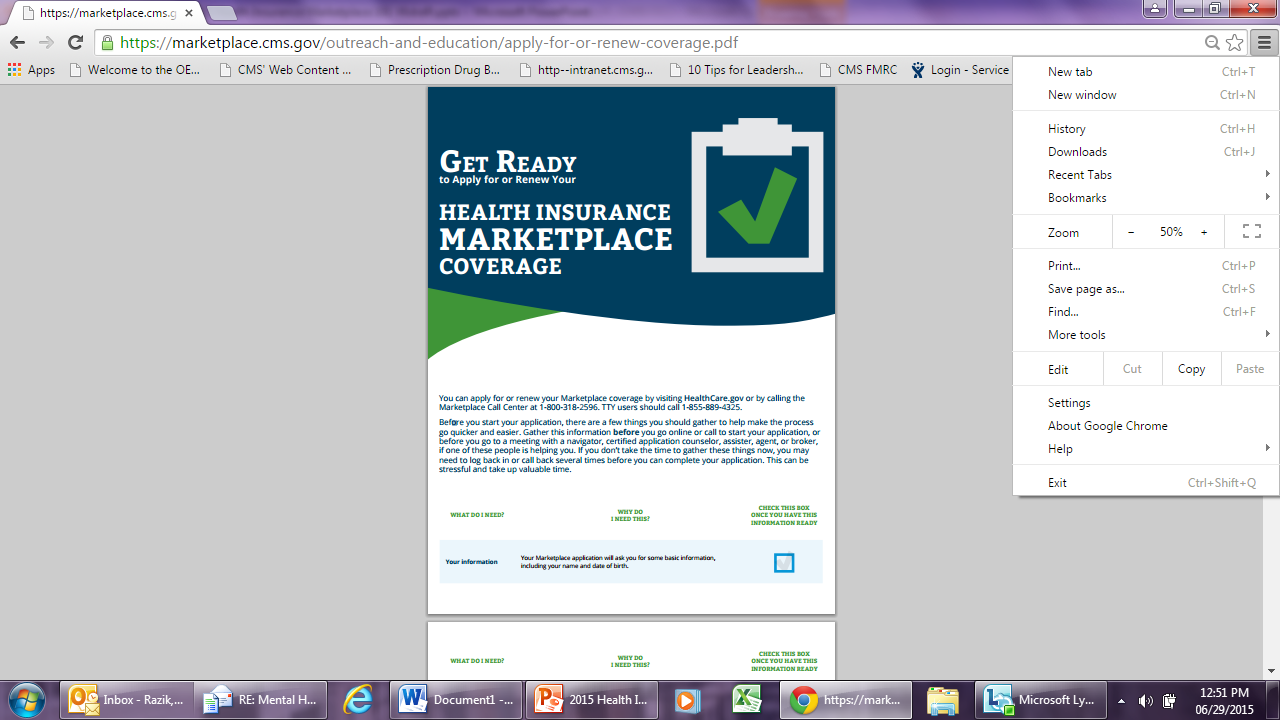 Qué debe saber para solicitar o renovar su 
COBERTURA DEL MERCADO DE SEGUROS MÉDICOS
Debe descargar o imprimir esta lista de verificación para saber qué información puede necesitar para solicitar una cobertura
Puede solicitar o renovar su cobertura del Mercado, visitando HealthCare.gov o llamando al centro de atención telefónica del Mercado al 1-800-318-2596. Los usuarios de TTY deben llamar al 1-855-889-4325.

Antes de iniciar su solicitud, hay algunas cosas que debería reunir para ayudarlo a que el proceso sea más rápido y fácil. Reúna esta información antes de iniciar su solicitud en línea o por teléfono o antes de reunirse con un asesor, consejero certificado de solicitudes, representante, agente o asistente, si alguna de estas personas lo está ayudando. Si no se toma este tiempo para reunir esta información ahora, deberá volver a iniciar sesión o volver a llamar varias veces antes de poder completar su solicitud. Esto podría ser estresante y tomarle mucho tiempo.
TILDE ESTA CASILLA UNA VEZ QUE HAYA REUNIDO ESTA INFORMACIÓN
¿POR QUÉ NECESITO ESTO?
¿QUÉ NECESITA?
Deberá proporcionar información básica, como nombre y fecha de nacimiento, en su solicitud del Mercado.
Su información
November 2015
Marketplace for Immigrant Families
17
[Speaker Notes: Si solicita una cobertura, puede ser útil tener información familiar importante ya lista. El producto CMS No. 11896 se encuentra disponible en Marketplace.cms.gov/outreach-and-education/apply-for-or-renew-coverage.pdf. La información necesaria puede incluir, pero no solo limitarse a lo siguiente:
Cantidad de integrantes en la familia
Dirección del hogar y/o de correo de todas las personas que solicitan cobertura
Números de seguro social (SSN) de todas las personas de la solicitud y del declarante, si los tienen
Proporcionar los SSN es importante para ayudar a evitar problemas de coincidencia de datos. Sin embargo, es opcional.
Información del documento de inmigración (solo para los solicitantes)
Información tributaria
Información de ingresos y del empleador de todas las personas en su hogar
Estimación lo más precisa posible de los ingresos familiares para 2016
Números de póliza para todas las personas de su hogar actualmente cubiertas por un plan de salud]
Asistencia Financiera
Se ofrece asistencia financiera para ayudar con los costos del Mercado, tales como:
Créditos fiscales que pueden utilizarse para reducir los costos de las primas mensuales 
Pagos adelantados de créditos fiscales para las primas
Créditos fiscales cuando solicite sus aranceles 
Gastos compartidos reducidos para disminuir los gastos de su bolsillo cuando reciba servicios médicos
Noviembre de 2015
Mercado para familias de inmigrantes
18
[Speaker Notes: Cuando recibe una cobertura en el Mercado, puede ser elegible para recibir créditos fiscales para las primas, que pueden reducir los costos de las primas mensuales, y reducciones en los costos compartidos, que pueden disminuir sus gastos en efectivo. Verá el monto del crédito fiscal adelantado para primas al cual es elegible al enviar su solicitud al Mercado. Los precios de las primas mensuales para los planes de salud reflejan el crédito fiscal, si califica.
La cobertura puede ser más accesible para usuarios elegibles con ingresos de medianos a bajos que no sean elegibles para otros programas de cobertura (como Medicaid o CHIP), como resultado de los créditos fiscales nuevos (créditos fiscales para las primas reembolsables y pagos adelantados de créditos fiscales para las primas) y gastos compartidos reducidos. Esta asistencia financiera ayuda a usuarios elegibles con ingresos de medianos a bajos que no son elegibles para otros programas de cobertura a adquirir un seguro médico.]
Costos de Primas más Bajos en el Mercado
El crédito fiscal para las primas puede tomarse como pagos adelantados (APTC) pagos directamente al plan para reducir los costos de las primas mensuales o como un crédito reembolsable cuando solicite su declaración de impuestos.
La elegibilidad para los APTC se basa en: 
Ingresos familiares y cantidad de integrantes en la familia
Ingresos familiares entre el 100% y el 400% del FPL 
$23,850 – $95,400 para una familia de 4 en 2015 (superior en Alaska y Hawái)
No ser elegible para otra cobertura esencial mínima, como coberturas patrocinadas por el gobierno, y seguros subsidiados por el empleador que sean accesibles y que cumplan con determinadas normas mínimas u otras coberturas esenciales mínimas
November 2015
Marketplace for Immigrant Families
19
[Speaker Notes: Al utilizar el Mercado individual para adquirir una cobertura médica, puede ser elegible para recibir créditos fiscales para las primas adelantados abonados directamente al emisor que pueden utilizarse para reducir los costos de sus primas mensuales, y reducciones en los gastos compartidos que disminuyen sus gastos en efectivo. El crédito fiscal para las primas generalmente está disponible para personas y familias con ingresos familiares entre el 100% y el 400% del nivel federal de pobreza, $23,850 – $95,400 para una familia de 4 en 2015 (superior en Alaska y Hawái), que no tienen acceso a otros tipos de cobertura esencial mínima. Esto hace que la cobertura sea mucho más accesible para la clase media. 
Recuerde que las coberturas esenciales mínimas incluyen coberturas patrocinadas por el gobierno (como la Parte A de Medicare, Medicaid, CHIP, algunas coberturas para veteranos y TRICARE), seguros subsidiados por el empleador (lo que significa que el costo para el empleado no supera el 9.5% de sus ingresos) y otras coberturas.]
Formas de Utilizar el Crédito Fiscal para las Primas
Debe informar cualquier cambios en la información que proporciono en su solicitud para evitar deber dinero, si recibió más de los que fue elegible. O puede recibir crédito si recibió menos de lo que era elegible.
November 2015
Marketplace for Immigrant Families
20
[Speaker Notes: Si se inscribe a través del Mercado individual, puede ser elegible para recibir créditos fiscales para las primas que puede utilizarlos para reducir el costo de sus primas mensuales y las primas de sus dependientes. Puede elegir recibir una parte del crédito todos los meses como un pago adelantado del crédito fiscal para las primas, con conciliación a fin de año o recibir el crédito fiscal en su declaración de impuestos federales presentada por el año de cobertura. Los pagos adelantados se abonan directamente al emisor del plan de salud calificado todos los meses.
Las personas elegibles para un crédito fiscal para las primas que no reciben pagos adelantados del crédito fiscal para las primas pueden solicitar el crédito en su declaración de impuestos federales presentada por el año de cobertura. Las personas casadas deben presentar una declaración de impuestos conjunta al final del año de cobertura para recibir un crédito fiscal para las primas.
Un declarante en cuyo nombre se realicen los pagos adelantados debe presentar una declaración de impuestos para el año de cobertura para conciliar cualquier APTC con el crédito fiscal para las primas autorizado en su declaración. Si el crédito fiscal para las primas autorizado en su declaración es mayor que el monto del APTC, la persona puede recibir el monto en exceso como crédito fiscal. En cambio, si el monto del crédito fiscal para las primas determinado en función de los ingresos familiares anuales y la cantidad de integrantes en la familia en la declaración de impuestos es inferior al monto de los pagos adelantados del crédito fiscal para las primas, la persona deberá devolver el monto en exceso a través de su declaración de impuestos, sujeta a límites regulatorios.
El Mercado entregará documentación al declarante y al IRS que respaldará el proceso de conciliación, de la misma forma que un empleador o un banco entregan un Formulario W-2 o un Formulario 1099. Debe informar todos los cambios en la información de su solicitud (como matrimonio, divorcio, nacimiento, elegibilidad para una cobertura del empleador accesible y aumento o disminución de los ingresos familiares), tan pronto como sea posible para evitar deber dinero luego de la conciliación en su declaración de impuestos.]
¿Quién es Elegible para las Reducciones de Gastos Compartidos?
Gastos en efectivo más bajos en deducibles, copagos y coseguros
Para ser elegible, debe:
Tener un ingreso en o por debajo del 250% del FPL 
$59,625 anuales para una familia de 4 en 2015 (superior en Alaska y Hawái)
Ser elegible para los pagos adelantados del crédito fiscal para las primas (APTC)
Inscribirse en un plan de nivel plata a través del Mercado, a menos que sea miembro de una tribu reconocida federalmente
Los miembros de las tribus indígenas reconocidas federalmente:
No deben pagar gastos compartidos si sus ingresos familiares se encuentran en o por debajo del 300% del nivel federal de pobreza (FPL), y son elegibles para los APTC
Hasta aproximadamente $71,550 para una familia de 4 ($89,460 en Alaska) en 2015
No deben inscribirse en un plan de nivel plata
November 2015
Marketplace for Immigrant Families
21
[Speaker Notes: Los gastos compartidos se refieren a cualquier gasto requerido por el afiliado o en nombre de él en relación con beneficios de salud esenciales (EHB), incluidos deducibles, coseguros, copagos o costos similares. Los gastos compartidos no incluyen primas, montos de facturación de saldo para proveedores fuera de la red ni costos de servicios no cubiertos. Las reducciones de gastos compartidos están disponibles para ayudar a reducir sus gastos en efectivo, como los deducibles, copagos y coseguros.
Para ser elegible para un reducción de gastos compartidos, debe tener un ingreso familiar menor o igual al 250% del nivel federal de pobreza (FPL) que es $59,625 anuales para una familia de 4 en 2015); cumplir con los requisitos para inscribirse en un plan de salud calificado a través del Mercado; recibir crédito fiscal para las primas e inscribirse en un plan de nivel plata a través del Mercado.
Existen 3 niveles de reducciones de gastos compartidos: 
Si sus ingresos están entre el 100% y el 150% del FPL ($23,850-$35,775* para una familia de 4 en 2015), el valor actuarial (AV) de su plan de nivel plata es aproximadamente 94% (usted paga 6% por los servicios cubiertos). 
Si sus ingresos están entre el 150% y el 200% del FPL ($35,775-$47,700* para una familia de 4 en 2015), el AV de su plan de nivel plata es aproximadamente 87% (usted paga 13% por los servicios cubiertos). 
Si sus ingresos están entre el 200% y el 250% del FPL ($47,700-$59,655* para una familia de 4 en 2015), el AV de su plan de nivel plata es aproximadamente 73% (usted paga 27% por los servicios cubiertos). 
Los miembros de tribus reconocidas federalmente, de corporaciones regionales y aldeas de nativos de Alaska, indígenas de California y personas con descendencia indígena que son elegibles para los servicios del Servicio de Salud Indígena, programas tribales o programas de salud indígenas urbanos, que adquieren seguros médicos a través del Mercado (independientemente de la categoría del plan como bronce o plata), no pagan primas ni gastos compartidos si sus ingresos están por debajo del 300% del FPL, es decir, aproximadamente $70,650 para una familia de 4 ($88,320 en Alaska) o $71,550 para una familia de 4 ($89,460 en Alaska y $82,290 en Hawái). 
*Superior en Hawái y Alaska.]
Inmigrantes elegibles y costos reducidos
Regla general para los costos de primas más bajos: Ingresos familiares entre el 100% y el 400% del nivel federal de pobreza (FPL) 
Regla general para los gastos compartidos reducidos: Ingresos familiares entre el 100% y el 250% del FPL 
Los inmigrantes legalmente presentes con ingresos familiares por debajo del 100% del FPL y que no sean elegibles para Medicaid debido a su estatus migratorio 
Pueden ser elegibles para créditos fiscales para las primas y gastos en efectivo más bajos si cumplen con todos los demás requisitos de elegibilidad
Noviembre de 2015
Mercado para familias de inmigrantes
22
[Speaker Notes: Si usted es un inmigrante legalmente presente, puede ser elegible para inscribirse en un seguro médico privado a través del Mercado. Puede ser elegible para costos más bajos de las primas mensuales y gastos en efectivo en función de sus ingresos familiares y la cantidad de integrantes de la familia.
Si sus ingresos anuales se encuentran entre el 100% y el 400% del nivel federal de pobreza (FPL) o por debajo: Los inmigrantes legalmente presentes con ingresos familiares estimados entre el 100% y el 400% del FPL (entre $11,670 y $46,680 aproximadamente para una persona o entre $23,850 y $95,400 para una familia de 4 [superior en Alaska y Hawái]) pueden ser elegibles para créditos fiscales que pueden utilizarse inmediatamente para reducir las primas mensuales del seguro adquirido en el Mercado.
Si sus ingresos familiares anuales se encuentran por debajo del 100% del FPL: Los inmigrantes legalmente presentes con ingresos familiares estimados en 2014 por debajo del 100% del FPL (aproximadamente $11,670 para una persona o $23,850 para una familia de 4 [superior en Alaska y Hawái]), que no sean elegibles para Medicaid, debido a su estatus migratorio, pueden ser elegibles para créditos fiscales y gastos en efectivo más bajos para seguros privados a través del Mercado si cumplen con todos los demás requisitos de elegibilidad.]
Expansión de Medicaid en 2015:31 estados y el Distrito de Columbia
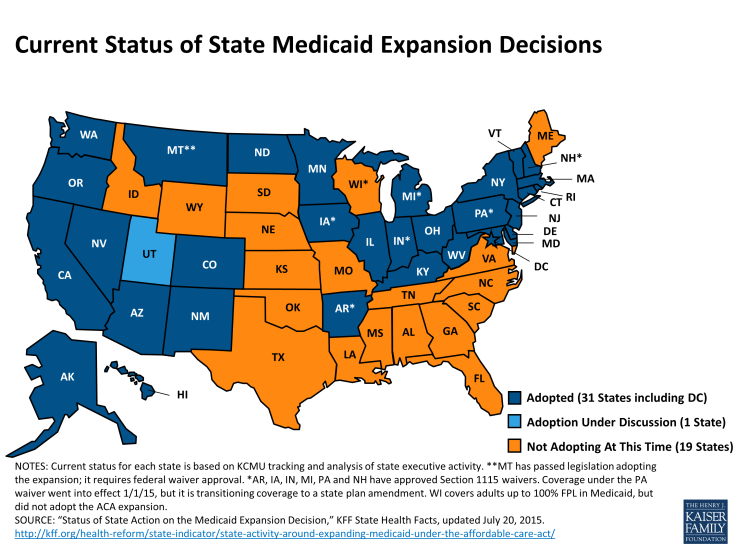 Estado actual de las decisiones de expansión de la cobertura de Medicaid
Adoptada (31 estados incluso DC)
Se está evaluando la adopción (1 estado)
No se adoptó hasta el momento (19 estados)
NOTAS: El estado actual de cada estado se basa en el análisis y seguimiento KCMU de la actividad ejecutiva de cada estado. *AR, IA, IN, MI, MT, NH y PA han aprobado las exenciones de la Sección 1115. La cobertura conforme a la exención de PA entró en vigencia el 1/1/15, pero ha convertido la cobertura a una enmienda de plan estatal. La cobertura conforme a la exención de MT entrará en vigencia el 1 de enero de 2016. WI cubre adultos con hasta el 100% del FPL en Medicaid, pero no adoptó la expansión ACA.
FUENTE: "Status of State Action on the Medicaid Expansion Decision," KFF State Health Facts, actualizado el 2 de noviembre de 2015.
November 2015
Marketplace for Immigrant Families
23
[Speaker Notes: A partir de octubre de 2015, los siguientes estados y el Distrito de Columbia optaron por expandir la cobertura de Medicaid, incluidos Alaska, Arizona, Arkansas, California, Colorado, Connecticut, Delaware, Hawái, Illinois, Indiana, Iowa, Kentucky, Maryland, Massachusetts, Michigan, Minnesota, Montana, Nevada, Nuevo Hampshire, Nueva Jersey, Nuevo México, Nueva York, Dakota del Norte, Ohio, Oregon, Pensilvania, Rhode Island, Vermont, Washington y Virginia Occidental. Utah está evaluando la adopción.
Los demás estados no han expandido sus programas de Medicaid hasta el momento, pero podrían expandir Medicaid en el futuro. 
Conforme a la ley, el gobierno federal pagará a los estados todos los costos por las personas nuevas elegibles durante los primeros 3 años. No pagará menos del 90% de los costos en el futuro.
Los estados constantemente toman decisiones sobre las coberturas. Los estados también pueden abandonar la expansión de la cobertura de Medicaid en el futuro sin sufrir sanciones federales.
Este gráfico puede consultarse en kff.org/health-reform/slide/current-status-of-the-medicaid-expansion-decision/.]
Acceso de inmigrantes a Medicaid y al Programa de Seguro Médico para Niños (CHIP)
Los inmigrantes que sean "no ciudadanos calificados" generalmente no son elegibles para Medicaid y CHIP durante 5 años, luego de recibir su estatus de no ciudadano calificado. A esto se lo conoce como un período de espera de 5 años. Pero existen excepciones (por ejemplo, refugiados y asilados).
Esto significa que deben tener un estatus de no ciudadano calificado durante 5 años antes de ser elegibles para Medicaid y CHIP. 
Las personas también deben cumplir con las reglas de elegibilidad de sus estados, incluyendo residencia e ingresos.
Los estados tienen la opción de cubrir a niños hasta los 21 años y/o mujeres embarazadas legalmente residentes 
Los "legalmente residentes" se definen como "legalmente presentes" y son elegibles para Medicaid o CHIP en su estado. Esta es la misma definición de "legalmente presente" como se utiliza para la elegibilidad del Mercado que incluye más estatus que "no ciudadano calificado".
El período de espera de 5 años no aplica. 
Para consultar la lista de estados que cubren a niños y/o mujeres embarazadas legalmente residentes, visite: Medicaid.gov/medicaid-chip-program-information/by-topics/outreach-and-enrollment/lawfully-residing.html.
Noviembre de 2015
Mercado para familias de inmigrantes
24
[Speaker Notes: Los inmigrantes que son "no ciudadanos calificados" generalmente no son elegibles para una cobertura completa de Medicaid ni del Programa de Seguro Médico para Niños (CHIP) durante 5 años. Esto significa que deben esperar 5 años luego de haber recibido su estado de inmigración "calificado" para ser elegibles para Medicaid y CHIP. Sin embargo, existen algunas excepciones importantes. Por ejemplo, los asilados y los refugiados no están sujetos al período de espera de 5 años. 
Además, los no ciudadanos calificados deben ser elegibles para Medicaid o CHIP en su estado (dicho de otro modo, deben cumplir con las reglas de elegibilidad e ingresos de sus estados). La cobertura de Medicaid para personas que están sujetas pero que no han cumplido el período de espera de 5 años y para aquellas personas que no cumplen con la definición de no ciudadanos calificados está limitada al tratamiento de una condición médica de emergencia como se describe en la sección 1903(v)(2)(A) de la ley, a menos que el estado haya optado por expandir la cobertura para determinadas personas legalmente residentes, como se describió anteriormente. 
Los estados pueden eliminar el período de espera de 5 años y cubrir a niños y/o mujeres embarazadas legalmente residentes que sean elegibles para el programa de Medicaid. Un niño o una mujer embarazada son "legalmente residentes" si están legalmente presentes y si son elegible para Medicaid o CHIP en su estado (incluso ser un residente estatal). Los estados pueden optar por cubrir a estos grupos solo con Medicaid o con Medicaid y CHIP. La ley no les permite a los estados cubrir a estos grupos nuevos solo con CHIP, sin además extenderles la opción de Medicaid. Esta opción de ofrecer la cobertura de Medicaid y CHIP a niños y/o mujeres embarazadas legalmente residentes sin un período de espera de 5 años ya está vigente en 29 estados, además del Distrito de Columbia y de la Mancomunidad de las Islas Marianas del Norte. Veinte de estos estados han optado por cubrir a niños o mujeres embarazadas legalmente residentes en el CHIP (consulte aquí el estado - insurekidsnow.gov/professionals/eligibility/lawfully_residing.htm).
Solicitar la cobertura de Medicaid o CHIP u obtener ayuda para los costos del seguro médico en el Mercado no afectará las posibilidades de una persona de convertirse en residente permanente legal o ciudadano estadounidense. La única excepción es para las personas que reciben cuidados a largo plazo en una institución a cargo del gobierno. Estas personas pueden enfrentar algunos obstáculos para obtener la tarjeta verde.]
Elegibilidad - Expansión de Medicaid
Grupos de elegibilidad de la Ley de Cuidado de Salud a Bajo Precio: 
Grupo de adultos
De 19 a 64 años con ingresos por debajo del 133% del FPL
Grupo bajo cuidado adoptivo previamente
Menores de 26 años que estaban inscriptos en Medicaid mientras estaban bajo cuidado adoptivo a los 18 años o que hayan alcanzado la mayoría de edad para recibir dicho cuidado (sin evaluación de ingresos)
Grupo de elegibilidad opcional para personas con ingresos por encima de 133% del FPL
Menores de 65 años con ingresos por encima del 133% del FPL
November 2015
Marketplace for Immigrant Families
25
[Speaker Notes: La Ley de Cuidado de Salud accesible estableció 3 grupos nuevos de elegibilidad para Medicaid, lo que permite que millones de personas que anteriormente no eran elegibles ahora tengan acceso a un seguro médico. 
El grupo de adultos nuevo cubre a algunas personas de entre 19 y 64 años con ingresos por debajo del 133% del FPL, incluidos adolescentes de 19 y 20 años. Los niños menores de 19 años no están incluidos en este grupo dado que están cubiertos por otros grupos de elegibilidad obligatorios. Para ser elegible para el grupo de adultos nuevo, las personas no deben estar inscriptas en Medicare, no pueden ser elegibles para ningún otro grupo de elegibilidad de Medicaid obligatorio ni pueden estar embarazadas al momento de inscribirse. Este grupo es un grupo de elegibilidad obligatorio que los estados pueden optar por cubrir. Actualmente, 31 estados y el Distrito de Columbia han expandido sus programas para cubrir a este grupo.
Un segundo grupo de elegibilidad creado conforme a la Ley de Cuidado de Salud a Bajo Precio estableció la cobertura de Medicaid para personas menores de 26 años que hayan estado inscriptas en Medicaid mientras estaban bajo cuidado adoptivo a los 18 años o cuando alcanzaron la mayoría de edad para recibir dicho cuidado "terminar el cuidado adoptivo”. Este grupo de elegibilidad no evalúa ingresos ni recursos.
El tercer grupo es similar al grupo de adultos nuevo. Las personas en este grupo deben ser menores de 65 años con ingresos por encima del 133% del FPL y no pueden ser elegibles para ningún otro grupo de Medicaid. A diferencia de los requisitos de elegibilidad del grupo de adultos nuevo, las personas en este grupo opcional pueden estar embarazadas o ser elegibles para Medicare. Además, este grupo cubre niños y adultos que no sean elegibles para Medicaid.
En los estados que han expandido la cobertura de Medicaid, las personas probablemente calificarán si ganan individualmente unos $16,100 anuales ($32,900 para una familia de 4). 
NOTA: La expansión de Medicaid hasta el 133% del FPL resultó en que varios estados deban realizar la transición de los niños de 6 a 18 años entre el 100 y el 133% del FPL que anteriormente estaban cubiertos por el Programa de Seguro Médico para Niños a Medicaid.]
Acceso de inmigrantes a Medicaid y al CHIP (no ciudadanos calificados)
El término "no ciudadano calificado" incluye, pero no se limita únicamente a:
Residente permanente legal (LPR/titular de tarjeta verde) 
Asilados
Refugiados
Cubanos/ haitianos admitidos
Entró a los EE. UU. bajo palabra durante al menos un año 
Entrada condicional concedida antes de 1980
No ciudadanos, cónyuges, hijos o padre/madre maltratados que tengan una solicitud pendiente o aprobada con el DHS
Víctimas de tráfico de personas y su cónyuge, hijo, hermano(a) o padre/madre y personas con una solicitud pendiente para una visa de víctima de tráfico de personas 
Personas con suspensión de deportación o expulsión concedidas
Algunos inmigrantes amerasiáticos 
Miembros de una tribu indígena reconocida federalmente o algunos indígenas americanos nacidos en Canadá 
Titulares de visas de inmigrante especiales de Irak o Afganistán
Los no ciudadanos calificados también deben cumplir con todos los demás requisitos de elegibilidad para Medicaid en su estado (es decir, requisitos de ingresos y residencia en su estado).
Noviembre de 2015
Mercado para familias de inmigrantes
26
[Speaker Notes: El término "no ciudadano calificado" incluye, pero no se limita únicamente a lo siguiente: 
Residente permanente legal (LPR/titular de tarjeta verde)
Asilados
Refugiados 
Cubanos/ haitianos admitidos 
Entró a los EE. UU. bajo palabra durante al menos 1 año
Entrada condicional concedida antes de 1980 
No ciudadanos, cónyuges, hijos o padre/madre maltratados con una solicitud pendiente o aprobada
Víctimas de tráfico de personas y su cónyuge, hijo, hermano(a) o padre/madre, o personas con una solicitud pendiente para una visa de víctima de tráfico de personas
Residentes permanentes legales que se ajustan desde un estado exento del período de espera de 5 años
Veteranos o militares en actividad y sus cónyuges o dependientes solteros que también tengan el estado de "no ciudadano calificado" 
Personas con suspensión de deportación o expulsión concedidas
Algunos inmigrantes amerasiáticos 
Miembros de una tribu indígena reconocida federalmente o algunos indígenas americanos nacidos en Canadá 
Titulares de visas de inmigrante especiales de Irak o Afganistán
Los no ciudadanos calificados también deben cumplir con los requisitos de ingresos y residencia de su estado para cumplir con los requisitos de elegibilidad para Medicaid, además de los requisitos de ingresos e inmigración para calificar. Los requisitos de residencia varían según cada estado.]
Acceso de inmigrantes a Medicaid y CHIP (excepciones al período de espera de 5 años)
Algunos no ciudadanos calificados están exentos del período de espera de 5 años para Medicaid y CHIP
Refugiados
Asilados
Personas con suspensión de deportación o expulsión concedidas
Cubanos y haitianos admitidos
Inmigrantes amerasiáticos
Titulares de visas de inmigrante especiales de Irak o Afganistán
Residentes permanentes legales que se ajustan desde un estado exento del período de espera de 5 años 
Víctima de tráfico de personas y su cónyuge, hijo, hermano(a) o padre/madre 
Veteranos y militares en actividad y sus cónyuges y dependientes solteros que también tengan el estado de "no ciudadano calificado" 
Miembros de una tribu indígena reconocida federalmente o indígena americano nacido en Canadá
Noviembre de 2015
Mercado para familias de inmigrantes
27
[Speaker Notes: Además de niños o mujeres embarazadas "legalmente residentes", existen otras excepciones al período de espera de 5 años, como los residentes permanentes legales que solían ser refugiados o asilados. 
Los refugiados que ingresaron a los Estados Unidos cumplen los requisitos de elegibilidad del estado de inmigración para tener acceso inmediato a Medicaid, al Programa de Seguro Médico para Niños y a las opciones de cobertura médica en los Mercados.
Otros seis grupos son elegibles para los mismos beneficios y servicios disponibles para los refugiados. Estos grupos son: 
Refugiados
Asilados
Personas con suspensión de deportación o expulsión concedidas
Cubanos y haitianos admitidos
Inmigrantes amerasiáticos
Titulares de visas de inmigrante especiales de Irak o Afganistán
Residentes permanentes legales que se ajustan desde un estado exento del período de espera de 5 años 
Víctima de tráfico de personas y su cónyuge, hijo, hermano(a) o padre/madre 
Veteranos y militares en actividad y sus cónyuges y dependientes solteros que también tengan el estado de "no ciudadano calificado" 
Miembros de una tribu indígena reconocida federalmente o indígena americano nacido en Canadá]
Medicaid y el Mercado
Si es elegible para Medicaid, no es elegible para los créditos fiscales para las primas ni las reducciones de gastos compartidos para las coberturas en el Mercado
Puede vivir en un estado que NO haya expandido la cobertura de Medicaid
Si sus ingresos están por encima del 100% del FPL, puede ser elegible para los créditos fiscales para las primas y las reducciones de gastos compartidos (aproximadamente $23,850 para una familia de 4 en 2015 [superior en Alaska y Hawái])
Si sus ingresos están por debajo del 100% del FPL, no es elegible para un crédito fiscal para las primas ni para reducciones de gastos compartidos, a menos que sea un inmigrante legalmente presente y no sea elegible para Medicaid o CHIP en función de su estado de inmigración 
Elegible para una exención de la cuota por dificultad (pago por responsabilidad compartida) por no poder mantener una cobertura esencial mínima
Noviembre de 2015
Mercado para familias de inmigrantes
28
[Speaker Notes: Algunos estados no están expandiendo sus programas de Medicaid. En estos estados, algunas personas con ingresos limitados pueden tener menos opciones de cobertura.
Si vive en un estado que no está expandiendo la cobertura de Medicaid, es posible que no califique para Medicaid ni para acceder a costos reducidos en un plan de seguro privado. Depende del nivel de sus ingresos.
Si sus ingresos están por encima del 100% del nivel federal de pobreza (FPL), aproximadamente $11,670 anuales para una persona o aproximadamente $23,850 para una familia de 4 en 2015 (superior en Alaska y Hawái), puede adquirir un plan de seguro médico privado a través del Mercado y puede obtener costos reducidos en función de la cantidad de integrantes en su familia y sus ingresos, y cumplir con otros criterios de elegibilidad.
Si gana menos que eso, puede adquirir un plan de seguro médico privado a través del Mercado, pero no puede calificar para costos reducidos para un seguro privado en función de sus ingresos. Sin embargo, puede ser elegible para Medicaid, incluso sin la expansión, en función de las reglas existentes de su estado.
Varios adultos en esos estados (que no están expandiendo la cobertura de Medicaid) con ingresos por debajo del 100% del FPL caen en una brecha. Sus ingresos pueden ser demasiado altos para tener Medicaid conforme a las reglas actuales de sus estados. Pero sus ingresos son demasiado bajos para recibir una ayuda para adquirir una cobertura a través del Mercado. Sin embargo, estas personas pueden solicitar y calificar para una exención por dificultad si no obtienen cobertura médica. 
Los solicitantes no elegibles en función de su estado de inmigración pueden ser elegibles para un crédito fiscal para las primas y una reducción de gastos compartidos, incluso si están por debajo del 100% del FPL.]
Todos deben:
O
O
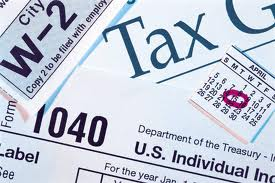 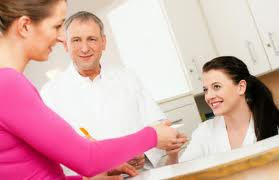 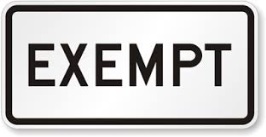 November 2015
Marketplace for Immigrant Families
29
[Speaker Notes: La Ley de Cuidado de Salud exige que todos los solicitantes obtengan una cobertura esencial mínima o que paguen una multa (pago por responsabilidad compartida).
Si tiene una cobertura esencial mínima, no debe hacer nada. Ya está cubierto. Si califica para una exención para un mes, no deberá pagar la multa si no tiene cobertura. Sin embargo, si no tiene cobertura y no califica para una exención, debe pagar una multa. Analicemos mejor lo que esto significa.]
¿Qué valor tiene la cuota?
Si no tiene seguro médico en 2016, pagará el monto más alto de estos dos montos:
2.5% de sus ingresos familiares anuales (solo se utiliza el monto de los ingresos por encima del umbral de declaración de impuestos, aproximadamente $10,150 para una persona en 2014, para calcular la multa)
La multa máxima es la prima promedio nacional para un plan bronce
$695 por persona ($347.50 por niño menor de 18 años) 
La multa máxima para una familia utilizando este método es $2,085
La multa por incumplimiento no puede superar la prima promedio nacional para un QHP de nivel bronce del Mercado (para la cantidad relevante de integrantes en la familia)
En 2016, los montos aumentarán en función del costo de vida
Noviembre de 2015
[Speaker Notes: La multa (pago por responsabilidad compartida) en 2016 se calculará en 1 de 2 formas. Usted pagará el monto superior de:
2.5% de sus ingresos familiares anuales (solo se utiliza el monto de los ingresos por encima del umbral de declaración de impuestos, aproximadamente $10,150 para una persona en 2014, para calcular la multa). La multa máxima es la prima promedio nacional para un plan bronce.
$695 por persona ($347.50 por niño menor de 18 años). La multa máxima para una familia utilizando este método es $2,085.
Cualquier multa que los contribuyentes o sus dependientes deban pagar de su bolsillo debe incluirse en su declaración de impuestos para el año fiscal. Las personas que presenten declaraciones conjuntas son conjuntamente responsables de la multa. 
En 2016, los montos aumentarán en función del costo de vida.]
Solicitud y elegibilidad
Crédito fiscal para las primas
Reducción de gastos compartidos
Inscribirse en un 
plan de salud calificado
a través del Mercado
Enviar solicitud simplificada al Mercado
Verificar y determinar elegibilidad
Elegible para un plan de salud calificado
SÍ
Pagar la primera prima mensual
Elegible para Medicaid o CHIP
En línea
Por teléfono
Por correo
Personalmente
A través de una plataforma de servicios de datos
SÍ
Inscribirse en
Medicaid/CHIP
November 2015
Marketplace for Immigrant Families
31
[Speaker Notes: El primer paso en el proceso de solicitud y elegibilidad es enviar una solicitud simplificada al Mercado. Puede generar su solicitud en línea, por teléfono, por correo o personalmente.
Cuando complete la solicitud, se verificará su información: residencia; que vive en el área de servicio de ese Mercado; estado de encarcelamiento; estado de indígena americano/nativo de Alaska; ingresos familiares; cantidad de integrantes en su familia; y elegibilidad para otras coberturas esenciales como coberturas del empleador o programas gubernamentales como la Parte A de Medicare, Medicaid, CHIP, coberturas para veteranos y TRICARE. Esta información se verifica electrónicamente con los datos de Seguridad Social, del Servicio de Impuestos Internos, el Departamento de Defensa, el Departamento de Seguridad Nacional y otras fuentes de datos electrónicos aprobadas para realizar verificaciones. Cualquier persona que envíe una solicitud incompleta a través de CuidadoDeSalud.gov recibirá una notificación y tendrá 90 días para proporcionar la información necesaria. Los Mercados estatales podrían contar con menos días.
Puede ser elegible para adquirir e inscribirse en un plan de salud calificado (QHP) a través del Mercado o inscribirse en Medicaid o en el Programa de Seguro Médico para Niños (CHIP). Si es elegible para inscribirse en un plan de salud calificado, también debería consultar si es elegible para un crédito fiscal para las primas y una reducción de gastos compartidos.
Luego, se inscribirá en el programa para el cual es elegible. Si es elegible para Medicaid o CHIP, y también califica para un QHP, puede inscribirse en un QHP sin asistencia financiera.
NOTA: Si no cuenta con una dirección postal, indique "sin dirección fija" y podrá incluir una dirección de correo como una casilla postal. Número de casilla.]
Cómo inscribirse
Puede inscribirse en CuidadoDeSalud.gov o de forma impresa 
En inglés o en español 
Formulario de solicitud del Mercado facilitado por el gobierno federal
La versión dinámica en línea solo hace preguntas relevantes en función de sus respuestas
Versión impresa simplificada
Los Mercados estatales pueden tener su propia versión
Puede solicitar ayuda para completar la solicitud
Herramientas de apoyo en 33 idiomas
November 2015
Marketplace for Immigrant Families
32
[Speaker Notes: Puede solicitar una cobertura a través del Mercado en línea, por teléfono, personalmente o por correo. La solicitud del Mercado está disponible electrónicamente o en versión impresa, en inglés y en español. 
La versión en línea de la solicitud del Mercado facilitado por el gobierno federal es dinámica y solo hace preguntas relevantes en función de sus respuestas anteriores. Si su estado opera su propio Mercado, será direccionado a la solicitud o sitio web de su estado, según corresponda. 
La solicitud federal impresa simplificada puede descargarse de Marketplace.cms.gov/applications-and-forms/individual-short-form.pdf. La versión en español de la solicitud puede consultarse en CuidadoDeSalud.gov/es/get-coverage/. Todas las solicitudes impresas pueden consultarse en Marketplace.cms.gov/applications-and-forms/individuals-and-families-forms.html. 
Los Mercados estatales pueden tener sus propias versiones de la solicitud.
Para consultar consejos útiles sobre cómo completar una solicitud e inscribirse en una cobertura a través del Mercado, visite: HealthCare.gov/how-to-have-the-best-experience-with-healthcare-gov.
Para consultar herramientas de apoyo que no se pueden completar ni procesar en otros idiomas, visite Marketplace.cms.gov/outreach-and-education/other-languages.html. 
También puede revisar opciones de planes y precios estimativos antes de solicitar una cobertura y sin crear una cuenta, utilizando la herramienta de estimación de primas HealthCare.gov/find-premium-estimates. 
Visite Marketplace.cms.gov/applications-and-forms/individuals-and-families-forms.html para obtener ayuda con la solicitud en inglés, español y en otros 33 idiomas.]
Solicitud de Estatus Migratorio
En la solicitud solo se pide información necesaria para determinar la elegibilidad para una cobertura médica
No se harán preguntas sobre su estado de inmigración a las personas que no estén buscando una cobertura para ellas mismas
La petición del número de seguro social (SSN) de una persona que no busca una cobertura para ella misma debe ser voluntaria y utilizarse solo para determinar la elegibilidad de un solicitante o beneficiario
No pueden negarse beneficios porque una familia o familiar que no esté solicitando una cobertura médica no haya proporciono su ciudadanía o estado de inmigración 
La información de la solicitud de personas que solicitan una cobertura se verifica a través de una "plataforma de servicios de datos" que se conecta con fuentes de datos confiables de estados de inmigración
La información suministrada por los solicitantes o usuarios no se utilizará con fines de control inmigratorio
Noviembre de 2015
Mercado para familias de inmigrantes
33
[Speaker Notes: Los Mercados estatales y federales, Medicaid estatal y el Programa de Seguro Médico para Niños (CHIP) no pueden pedirles a los solicitantes que proporcionen información sobre la ciudadanía ni estado de inmigración de ningún familiar que no esté solicitando una cobertura. Los estados y los Mercados tampoco pueden negar beneficios a un solicitante porque un familiar que no esté solicitando una cobertura no haya divulgado su ciudadanía o estado de inmigración.
Generalmente, los Mercados de Seguros Médicos, Medicaid estatal y el CHIP pueden solicitar la divulgación solo de los números de seguro social (SSN) de los solicitantes que recibirán los beneficios, y de algunas personas cuyos ingresos son necesarios para calcular los créditos fiscales.
Los estados y los Mercados pueden solicitar los SSN a otras personas que no estén solicitando una cobertura, pero solo si les indican que ofrecer esa información es voluntaria y si les explican cómo se utilizará. Los estados y los Mercados no pueden negar beneficios porque un solicitante no proporcionó el SSN de una persona que no está solicitando beneficios ni será el beneficiario de Medicaid o CHIP ni el de otras personas que no deban proporcionar su SSN.
Los Mercados estatales y federales, Medicaid estatal y el CHIP verifican la información de la solicitud a través de una "plataforma de servicios de datos". La plataforma les permite al Mercado, a Medicaid y al CHIP enviar información de solicitudes de forma segura. La plataforma de servicios verifica la información de las solicitudes con las fuentes de datos confiables e informa al Mercado, a Medicaid o al CHIP si la información se verificó correctamente.
El Departamento de Salud y Servicios Humanos y otros organismos federales aplican normas de seguridad y privacidad para regular el uso y la transferencia de esta información. Las solicitudes para el Mercado, Medicaid y el CHIP solo requieren la información necesaria para determinar la elegibilidad para una cobertura médica. No se realizarán preguntas sobre su estado de inmigración a las personas que no estén buscando una cobertura para ellas mismas.
La solicitud del Mercado les pregunta a los solicitantes sobre su ciudadanía y estado de inmigración para determinar la elegibilidad de las opciones de cobertura médica. El Mercado recopila y verifica la información sobre ciudadanía e inmigración solamente para los miembros de la familia que solicitan la cobertura. Esta información solo se utilizará para determinar la elegibilidad de los usuarios y no se utilizará con fines de control inmigratorio. Para obtener más información, consulte el siguiente memorándum (en inglés y en español) del Servicio de Inmigración y Control de Aduanas (ICE) ice.gov/doclib/ero-outreach/pdf/ice-aca-memo.pdf y ice.gov/espanol/factsheets/aca-memoSP.]
Opciones de para Familias con Estatus Mixtos
Las familias con "estatus mixtos" pueden solicitar pagos adelantados de crédito fiscal para las primas y gastos en efectivo más bajos a través del Mercado para seguros privados o para coberturas de Medicaid y CHIP, utilizando la misma solicitud
A los familiares que no soliciten una cobertura de salud para ellos mismos no se les preguntará si tienen un estatus migratorio elegible
Medicaid ofrece cobertura para emergencia medica a personas que califiquen Medicaid, pero que no reúnen los requisitos de ciudadanía o  estatus migratorio
Noviembre de 2015
Mercado para familias de inmigrantes
34
[Speaker Notes: Muchas familias de inmigrantes tienen "estados mixtos" cuando sus miembros tienen distintos estados de ciudadanía y de inmigración. Algunas familias pueden tener integrantes contribuyentes que no sean elegibles para un seguro médico a través del Mercado, además de otros familiares que sí sean elegibles para una cobertura a través del Mercado como ciudadanos o inmigrantes legalmente presentes. 
La misma situación podría aplicarse a una familia que tiene algunos integrantes que no son elegibles para una cobertura completa de Medicaid y otros que son elegibles para una cobertura parcial de Medicaid o CHIP.
Las familias con integrantes con "estados mixtos" pueden solicitar pagos adelantados de crédito fiscal para las primas y gastos en efectivo más bajos a través del Mercado para seguros privados o para coberturas de Medicaid y CHIP, utilizando la misma solicitud. La notificación de elegibilidad explicará para qué es elegible cada solicitante, que puede ser diferente a lo de otros integrantes de una familia con estados mixtos. A los familiares que no soliciten una cobertura de salud para ellos mismos no se les preguntará si tienen un estado de inmigración elegible.]
Problemas Confirmando los Datos
Los problemas confirmando los datos suceden cuando la información de la solicitud no coincide con los datos que el Mercado obtiene de fuentes oficiales
Entre las fuentes oficiales están: La Administración del Seguro Social (SSA), el Servicio de Impuestos Internos (IRS) y el Departamento de Seguridad Nacional (DHS).
Los tipos de problemas confirmando los datos más comunes están relacionados con la información sobre ingresos, ciudadanía y estatus migratorio
Los usuarios pueden averiguar si tienen problemas de confirmación de datos, revisando las notificaciones de elegibilidad que reciben del Mercado luego de haber enviado su solicitud.
Exhortamos a los usuarios a que lean sus notificaciones de elegibilidad detenidamente para asegurarse de que envíen: 
Toda la información solicitada.
El documento correcto o una combinación de varios documentos, si corresponde. 
La información del miembro correcto de la familia.
November 2015
Marketplace for Immigrant Families
35
[Speaker Notes: Los problemas de confirmación de datos son conocidos como "inconsistencias" y suceden cuando la información proporcionada por un usuario en su solicitud del Mercado no coincide con los datos que el Mercado tiene de una fuente de datos oficiales, tales como los registros de la SSA o la base de datos del Servicio de Impuestos Internos (IRS). Los tipos de problemas confirmando los datos más comunes están relacionados con la información sobre ingresos, ciudadanía y estatus migratorio. Los usuarios con problemas de confirmación de datos pueden averiguar si tienen problemas con sus datos revisando las notificaciones de elegibilidad que reciben del Mercado una vez que hayan presentado su solicitud. Si un usuario tiene un problema de confirmación de datos, la notificación de elegibilidad dirá: "Envíe al Mercado más información". Los usuarios deberán responder a este pedido dentro del período de tiempo indicado en la notificación y resolver el problema de confirmación de datos, de no ser así su inscripción a través del Mercado terminará. Cargar todos los documentos solicitados en forma electrónica en las cuentas de CuidadoDeSalud.gov de los usuarios es el método preferido y más eficaz para resolver problemas de coincidencia de datos. Los usuarios también tienen la opción de enviar por correo copias de sus documentos directamente al Mercado. Invitamos a los usuarios a que lean sus notificaciones de elegibilidad con detenimiento para asegurarse de que envíen: 
Toda la información solicitada. 
Los documentos correctos, si corresponde. 
La información para el solicitante correcto.
Por ejemplo, el Mercado podría exigir información adicional de otra persona que no sea el solicitante principal. Presentar toda la información y documentos correctos, si corresponde, para el solicitante correcto ayudará al Mercado a resolver los problemas de coincidencia de datos lo antes posible.]
Problemas Confirmando los Datos (continuación)
Los usuarios que no envíen información adicional sobre su problema específico de confirmación de datos corren el riesgo de recibir ajustes o perdida de su asistencia financiera y/o elegibilidad para obtener una cobertura a través del Mercado 
Los usuarios con problemas de confirmación de datos sin resolver recibirán notificaciones de advertencia antes de ajustar su elegibilidad
Cada notificación incluye una lista de documentos aceptables e instrucciones sobre cómo enviarlos
Los problemas  de confirmación de datos para Medicaid o el CHIP se resuelven a través de las oficinas estatales
November 2015
Marketplace for Immigrant Families
36
[Speaker Notes: Los usuarios con problemas de coincidencia de datos sobre estados de inmigración (o ciudadanía) que no envíen documentos adicionales o que no envíen la información correcta para el solicitante correcto corren riesgo de perder su cobertura o asistencia financiera a través del Mercado. Los usuarios con inconsistencias generalmente reciben 2 notificaciones de advertencia. La línea del asunto de las notificaciones de advertencia dirá "Importante": Responda según las fechas a continuación para mantener su cobertura del Mercado o la ayuda que está obteniendo para pagar la cobertura del Mercado. Cada notificación incluye una lista de los documentos aceptables y las instrucciones para enviarlos, los que deben ser leídos por los usuarios en detenimiento para asegurarse de que envíen la información correcta. Los usuarios también pueden recibir una llamada telefónica antes de la fecha límite para resolver los problemas de coincidencia de datos. 
Problemas de confirmación de datos para posible beneficiarios de Medicaid y CHIP se resuelven a través de las oficinas estatales de Medicaid and CHIP. 
Para obtener más información sobre cómo resolver problemas de confirmación de  datos, consulte Marketplace.cms.gov/technical-assistance-resources/resolve-data-match-issues.pdf.]
Pago de Primas Mensuales
Debe pagar la primera prima mensual directamente a su compañía de seguros antes de la fecha límite del plan
Debe pagar la prima todos los meses o podría perder su cobertura
Los compañías aseguradoras deben aceptar por lo menos estos métodos de pago:
Cheque en papel
Cheque de caja
Giro bancario
Transferencia electrónica de fondos (EFT)
Tarjeta de débito prepagada
Algunas compañías aseguradoras también pueden aceptar pagos en línea con tarjetas de crédito o débito (consulte a su plan)
November 2015
Marketplace for Immigrant Families
37
[Speaker Notes: Una vez que haya seleccionado un plan y se haya inscripto, debe pagar su primera prima directamente a la compañía de seguros y no al Mercado. Recibirá un enlace al sitio de pago del asegurador, si el asegurador lo tuviera. Los aseguradores de QHP pueden, pero no están obligados, aceptar pagos en línea al momento de inscripción. No tienen un enlace o si selecciona su plan a través del centro de atención telefónica, comuníquese directamente con el asegurador del QHP para preguntarle sobre otras opciones de pago de primas. Debe pagar su primera prima mensual antes de la fecha límite del asegurador para obtener la cobertura. 
CMS exige a los aseguradores que acepten distintos métodos de pago, como cheques en papel, giros bancarios, cheques de caja, transferencias electrónicas de fondos (EFT) y tarjetas de débito prepagas. No están obligados a aceptar pagos con tarjetas de crédito o débito a menos que los estados lo exijan, aunque muchos aseguradores actualmente aceptan todas estas formas de pago. Por lo tanto, puede variar en cada estado y entre los aseguradores. 
Cada asegurador establece su propia fecha límite. Algunos aseguradores pueden aceptar su primer pago luego de que inicie su cobertura o pagar sus cuidados retroactivamente. Comuníquese con su asegurador para saber cuándo debe pagar y qué flexibilidad le ofrece. 
Si no paga las primas, el asegurador puede finalizar su inscripción. Existe un período de gracia de 3 meses si recibe pagos adelantados de crédito fiscal para las primas (APTC), mientras haya pagado al menos una prima completa mensual. Si no recibe APTC, el período exacto dependerá de la ley estatal. 
Puede finalizar su inscripción en un QHP en cualquier momento; no es necesario que lo haga en un Período Especial de Inscripción . Para hacerlo, debe finalizar su inscripción a través del Mercado facilitado por el gobierno federal a través del Mercado y generalmente puede especificar la fecha exacta de finalización mientras lo haga con, por lo menos, 14 días de anticipación. Sin embargo, si pasa 3 meses o más sin cobertura esencial mínima y no califica para una exención, es posible que deba pagar una cuota. Para finalizar la inscripción, inicie sesión en "Mi cuenta" en CuidadoDeSalud.gov y vaya a la pestaña “Mis planes y programas”. Luego presione el botón rojo "Finalizar todas las coberturas". Esto finalizará la cobertura de todo el grupo de inscripción. En resumen, este proceso se aplicará si es soltero (grupo de inscripción de 1 persona) o solicitará la finalización de todo el grupo de inscripción (usted y las demás personas en su solicitud). Si solo desea finalizar una parte de las coberturas de todo el grupo de inscripción, estas personas deberán utilizar la opción "Informar un cambio de vida".]
Inmigrantes Indocumentados
No son elegibles para una cobertura a través del Mercado (incluidos los créditos fiscales para las primas y las reducciones de gastos compartidos) ni para la mayoría de coberturas de Medicaid o CHIP
Pueden continuar adquiriendo coberturas por cuenta propia fuera del Mercado 
Pueden obtener servicios limitados para una condición médica de emergencia a través de Medicaid
Si son elegibles para Medicaid en su estado
Son elegibles para una exención del requisito de responsabilidad compartida individual
Pueden ser elegibles para otros programas de salud estatales o federales
Noviembre de 2015
Mercado para familias de inmigrantes
38
[Speaker Notes: Los inmigrantes indocumentados no son elegibles para una cobertura a través del Mercado ni para la mayoría de las coberturas de Medicaid o CHIP. Los inmigrantes indocumentados no pueden obtener créditos fiscales para las primas ni a las reducciones de gastos compartidos.
Los inmigrantes indocumentados pueden continuar adquiriendo coberturas por su cuenta fuera del Mercado y acceder a servicios limitados para una condición médica de emergencia a través de Medicaid, si son elegibles para Medicaid en su estado. 
Los inmigrantes indocumentados no están sujetos al requisito de responsabilidad compartida individual (cuota cobrada al momento de declarar impuestos a la mayoría de las personas sin seguro de salud). 
Los inmigrantes que no son elegibles para Medicaid o CHIP debido a su estado de inmigración, es posible que puedan utilizar otro programa de salud estatal o federal, como por ejemplo:
Los programas que utilizan subvenciones federales globales de cuidados para la salud, que cubren salud mental, salud materna e infantil, planificación familiar, enfermedades transmisibles e inmunizaciones.
Programas que ofrecen servicios de salud necesarios para proteger la vida o la seguridad, que cubren emergencias médicas, alimentación o refugio, crisis de salud mental, violencia doméstica, asistencia para víctimas de delito y ayuda en caso de desastres.
Programas de asistencia financiera hospitalarios o programas de beneficencia.
Centros de salud comunitarios (CHC)/Centros de salud federalmente calificados (FQHC) o Centros de salud para inmigrantes.]
Información Adicional para Familias de Inmigrantes
Los centros de salud con fondos federales deben ofrecer servicios de atención primaria a todos los residentes, incluso a inmigrantes indocumentados. 
Encuentre un centro de salud con fondos federales en su comunidad en: findahealthcenter.hrsa.gov/
Los estados pueden optar por ofrecer cobertura médica a otras poblaciones de inmigrantes. 
Para obtener más información sobre los criterios de elegibilidad de Medicaid en cada estado, visite Medicaid.gov/medicaid-chip-program-information/by-state/by-state.html
Noviembre de 2015
Mercado para familias de inmigrantes
39
[Speaker Notes: Los centros de salud con fondos federales, que son organizaciones comunitarias que ayudan a poblaciones con acceso limitado a cuidados de salud, deben ofrecer servicios de atención primaria a todos los residentes, incluso a inmigrantes indocumentados, en el área de servicio del centro de salud.
Los estados pueden optar por ofrecer cobertura médica a otras poblaciones de inmigrantes.]
Ayuda para Inscribirse
Cuenta con ayuda disponible: 
Centro de Llamadas del Mercado
Puede solicitar ayuda presencial aprobada por el Mercado 
Utilice la herramienta para encontrar ayuda local en https://ayudalocal.cuidadodesalud.gov/es/
Cuenta con ayuda en distintos idiomas a través de intérpretes, soporte del centro de atención telefónica y recursos en línea e impresos.
November 2015
Marketplace for Immigrant Families
40
[Speaker Notes: Si tiene alguna pregunta o si necesita ayuda para solicitar una cobertura, existen recursos disponibles, como un centro de atención telefónica gratuita. También cuenta con ayuda presencial aprobada por el Mercado a través de distintos programas para ayudarlo con el proceso de inscripción y el uso de un seguro médico, incluido el programa de asesores. 
Utilice la herramienta para encontrar ayuda local en https://ayudalocal.cuidadodesalud.gov/es/ para encontrar ayuda local, como ayuda personal para solicitar una cobertura médica.
Cuenta con ayuda en distintos idiomas a través de intérpretes, soporte del centro de atención telefónica y recursos en línea e impresos.]
Centro de Llamadas del Mercado
Ayuda a los usuarios de los Mercados facilitados por el gobierno federal
    y asociados con los estados
1-800-318-2596 (TTY 1-855-889-4325)
Representantes del servicio de atención al cliente disponibles las 24 horas, los 7 días de la semana
Ayuda en cuestiones de elegibilidad, inscripción y derivaciones
Asistencia en inglés y en español
Interpretación oral en más de 240 idiomas
Los Mercados estatales tienen sus propios centros de atención telefónica
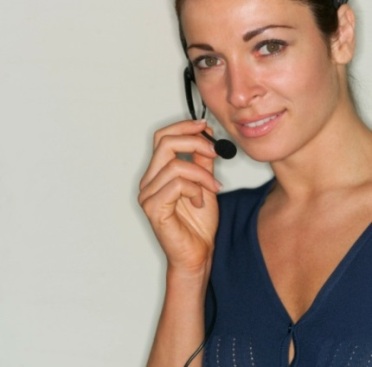 November 2015
Marketplace for Immigrant Families
41
[Speaker Notes: Existe un Centro de Llamadas del Mercado para los usuarios que viven en estados que ofrecen los servicios de Mercados facilitados por el gobierno federal y asociados con los estados. Al llamar, le preguntarán en qué estado vive. Si vive en un estado que trabaja con un Mercado estatal, le ofrecerán el número del Centro de Llamadas del Mercado de ese estado. 
El número del Centro de Llamadas del Mercado es 1-800-318-2596. Los usuarios de TTY deben llamar al 1-855-889-4325.
Hay representantes del servicio de atención al cliente disponibles las 24 horas, los 7 días de la semana, incluso en Año Nuevo. El centro de atención telefónica cierra el Día de los Caídos, el 4 de julio, el Día del Trabajo, el Día de Acción de Gracias y Navidad.  
Los representantes del servicio de atención al cliente pueden ayudarlo a completar todo el proceso de inscripción y la solicitud con la información que proporcione por teléfono, incluso revisar sus opciones y ayudarlo a inscribirse en un plan. También pueden responder preguntas mientras completa una solicitud en línea o impresa y derivarlo a los recursos de ayuda local en su comunidad.
El Centro de Llamadas del Mercado ofrece información objetiva en inglés y en español. También utiliza una línea de idiomas para ofrecerle asistencia en más de 240 idiomas adicionales.]
Cómo Solicitar Ayuda en Otros Idiomas
Llame al 1-800-318-2596 y solicite servicios de interpretación gratuitos en más de 240 idiomas 
El producto CMS No. 11658 traduce el mensaje anterior en:
Albano, amárico, árabe, bengalí, cantonés, chino, francés, francés criollo, alemán, guyaratí, hindi, coreano, mandarín, panyabí, alemán de pensilvania, persa, polaco, portugués, rumano, ruso, español, tagalog, tailandés, urdu y vietnamita.  
Disponible en Marketplace.cms.gov/outreach-and-education/getting-help-in-a-language-other-than-english.pdf
Noviembre de 2015
Mercado para familias de inmigrantes
42
[Speaker Notes: Si usted u otra persona que está ayudando tienen preguntas sobre el Mercado de Seguros Médicos, puede obtener ayuda e información en su idioma de forma gratuita. Hay intérpretes disponibles en más de 240 idiomas diferentes. Para hablar con un intérprete, llame al 1-800-318-2596.
Este servicio cuenta con una explicación escrita en: Albano, amárico, árabe, bengalí, cantonés, chino, francés, francés criollo, alemán, guyaratí, hindi, coreano, mandarín, panyabí, alemán de pensilvania, persa, polaco, portugués, rumano, ruso, español, tagalog, tailandés, urdu y vietnamita en el producto CMS No. 11658 en Marketplace.cms.gov/outreach-and-education/getting-help-in-a-language-other-than-english.pdf.]
Ayuda en Persona
Puede solicitar ayuda en persona aprobada por el Mercado 
Asesores 
Personal de asistencia que no son asesores
Consejeros certificados de solicitudes
Contratistas de asistencia de inscripción
Representantes y agentes registrados en el Mercado
Para encontrar ayuda en su área, visite https://ayudalocal.cuidadodesalud.gov/es/
Consulte los sitios web de los Mercados estatales (SBM) para obtener ayuda en un SBM
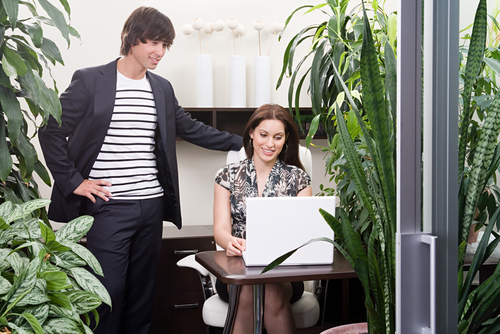 Visite Marketplace.cms.gov para obtener información sobre cómo su organización puede convertirse en un campeón de coberturas.
November 2015
43
Marketplace for Immigrant Families
[Speaker Notes: Existen varios programas para ayudarlo con el proceso de solicitud, inscripción y uso de un seguro médico, como el programa de asesores, personal de asistencia que no son asesores, contratistas de asistencia de inscripción, representantes y agentes registrados en el Mercado, y consejeros certificados de solicitudes. Estos programas desempeñan una función importante al ayudar a personas a presentar sus solicitudes para una cobertura médica a través del Mercado. 
Es importante destacar que algunos de estos recursos de asistencia (como los sitios web y el Centro de Llamadas del Mercado , y los asesores) deben, conforme a la ley federal, ofrecer asesoramiento imparcial y objetivo, mientras otros (como los representantes y agentes registrados, y los sitios web y centros de atención telefónica del asegurador) no están obligados.
Las organizaciones que no cumplan con los requisitos para convertirse en asesores aprobados por el Mercado pueden convertirse en "defensores de coberturas". Pueden ayudar a capacitar al público sobre el Mercado y derivarlos a los recursos donde podrán encontrar asistencia. Visite Marketplace.cms.gov/technical-assistance-resources/assister-programs/champion.html para obtener más información. Si tiene alguna pregunta, envíe un correo electrónico a Champion@cms.hhs.gov.]
Cómo Ayudar a los Inmigrantes Durante el Proceso de Inscripción
Dé mensajes sobre privacidad y confidencialidad a los usuarios inmigrantes
La información que proporcionen no se utilizará para implementar  leyes de  inmigración
Comparta con los usuarios información sobre los estatus de inmigración elegibles y los documentos de inmigración aceptables para ayudarlos a decidir quién en su familia puede ser elegible para una cobertura médica a través del Mercado o programas de asistencia financiera
Explique a los usuarios que el Mercado ofrece asistencia en otros idiomas de forma gratuita
Utilice "Encontrar ayuda local" en CuidadoDeSalud.gov para buscar organizaciones aprobadas por el Mercado con asistentes presenciales que ofrezcan ayuda en idiomas distintos del inglés
November 2015
Marketplace for Immigrant Families
44
[Speaker Notes: Las buenas prácticas que aparecen a continuación pueden ayudarlo a hablar con los usuarios inmigrantes que buscan cobertura médica para ellos o en nombre de otra persona: 
Comience dándoles a los usuarios inmigrantes mensajes tranquilizadores sobre la privacidad y la confidencialidad, en especial sobre sus ciudadanías y estados de inmigración y números de seguro social (SSN). Hágales saber que la información que proporcionen no se utilizará por organismos del estado para hacer cumplir leyes o políticas de inmigración.
Comparta información con los usuarios sobre los estados de inmigración elegibles y los documentos de inmigración aceptables. 
Esté preparado para derivarlos a abogados de inmigración sin fines de lucro para ayudar a los usuarios que no estén seguros si tienen estados de inmigración elegibles o para ayudarlos a conseguir los documentos de inmigración si no los tienen disponibles en ese momento. 
Asegúrese de identificar correctamente al usuario o a los usuarios que soliciten una cobertura médica, preguntándoles si están buscando una cobertura médica para ellos o en nombre de otra persona y no pregunte sobre los estados de inmigración ni ciudadanía de las personas que completan la solicitud ni de otros familiares que no estén solicitando una cobertura.
Ayude a garantizarles que el idioma o las barreras culturales no interfieran en la comprensión de los usuarios sobre el proceso de solicitud e inscripción del Mercado. Se encuentran disponibles en forma gratuita intérpretes o material traducido a través del Centro de Llamadas del Mercado y se los puede solicitar para asegurar que la información sea completamente accesible y comprensible. Acceda a estos servicios y ofrézcaselos a los solicitantes o a los familiares de ser necesario. Debido a que estos servicios están disponibles en forma gratuita, no se le cobrarán al solicitante ni a los miembros de su familia. 
Si los usuarios hablan un idioma distinto del inglés y desean asistencia personal (gratuita) en otro idioma, pueden llamar al Mercado al 1-800-318-2596. Utilice la herramienta para encontrar ayuda local en https://ayudalocal.cuidadodesalud.gov/es/
 para encontrar ayuda local, como ayuda personal para solicitar una cobertura médica.]
Puntos Claves a Recordar
El Mercado es una forma de buscar y adquirir cobertura médica para personas elegibles.
Las personas calificadas como algunos inmigrantes pueden adquirir un seguro médico que se ajuste a sus necesidades y presupuesto.
Los inmigrantes y sus familias pueden ser elegibles para costos reducidos en sus primas mensuales y gastos en efectivo.
Cuenta con asistencia disponible para ayudarlo a encontrar la mejor cobertura según sus necesidades en un idioma que comprenda.
Noviembre de 2015
Mercado para familias de inmigrantes
45
[Speaker Notes: Puntos clave que debe recordar:
El Mercado es una forma de buscar y adquirir seguro médico para personas elegibles.
Las personas calificadas como algunos inmigrantes pueden adquirir un seguro médico que se ajuste a sus necesidades y presupuesto.
Los inmigrantes y sus familias pueden ser elegibles para costos reducidos en sus primas mensuales y gastos en efectivo.
Cuenta con asistencia disponible para ayudarlo a encontrar la mejor cobertura según sus necesidades en un idioma que comprenda.]
Recursos para familias de inmigrantes
CuidadoDeSalud.gov 	
https://www.cuidadodesalud.gov/es/immigrants/coverage/
Marketplace.cms.gov 
Información para inmigrantes en Marketplace.cms.gov/technical-assistance-resources/special-populations-help.html
Preguntas sobre ciudadanía e inmigración para la solicitud del Mercado disponibles en https://marketplace.cms.gov/technical-assistance-resources/citizenship-and-immigration-questions-spanish.pdf
HRSA.gov
Lista de clínicas comunitarias disponible en findahealthcenter.hrsa.gov/
November 2015
Marketplace for Immigrant Families
46
Recursos Adicionales para Familias de Inmigrantes
Este enlace muestra qué estados cubren a niños y/o mujeres embarazadas legalmente presentes en Medicaid y CHIP Medicaid.gov/medicaid-chip-program-information/by-topics/outreach-and-enrollment/lawfully-residing.html
Información sobre los criterios de elegibilidad de Medicaid en cada estado disponible en Medicaid.gov/medicaid-chip-program-information/by-state/by-state.html
Para obtener más información específica sobre elegibilidad para Medicaid, comuníquese con la oficina de Medicaid de su estado usando el menú desplegable del estado en https://www.cuidadodesalud.gov/es/medicaid-chip/ 
Para obtener más información sobre la divulgación de estados de inmigración, consulte el siguiente memorándum (en inglés y en español) del Servicio de Inmigración y Control de Aduanas (ICE) ice.gov/doclib/ero-outreach/pdf/ice-aca-memo.pdf y ice.gov/espanol/factsheets/aca-memoSP.
November 2015
Marketplace for Immigrant Families
47
¿Desea obtener más información sobre el Mercado?
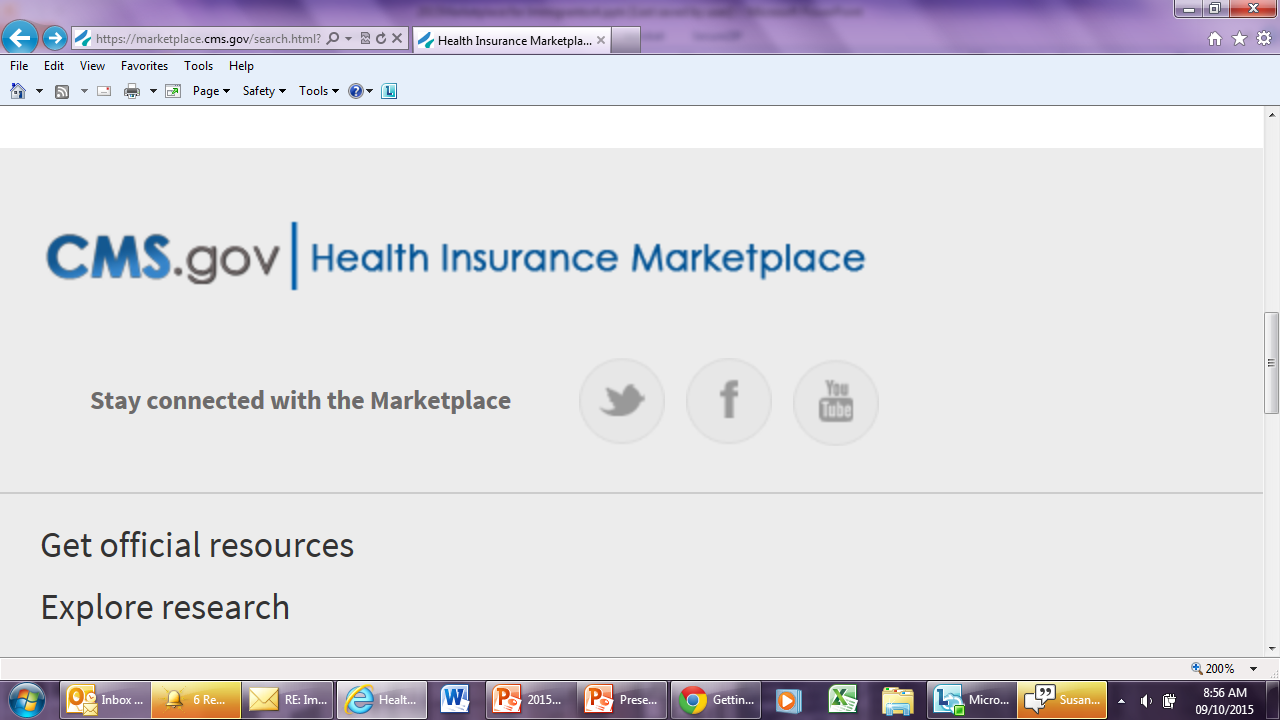 Twitter@HealthCareGov 
Facebook.com/Healthcare.gov?_rdr=p
YouTube.com/playlist?list=PLaV7m2-zFKpgZDNCz7rZ3Xx7q2cDmpAm7 
Inscríbase en HealthCare.gov/subscribe para recibir alertas por correo electrónico y mensajes de texto
CuidadoDeSalud.gov en español
Actualizaciones y recursos para organizaciones disponibles en Marketplace.cms.gov
November 2015
Marketplace for Immigrant Families
48
[Speaker Notes: ¿Necesita más información sobre el Mercado de Seguros Médicos?
Inscríbase en HealthCare.gov/subscribe/ para recibir alertas por correo electrónico y mensajes de texto.
CuidadoDeSalud.gov/es/ ofrece la información de HealthCare.gov en español.
Actualizaciones y recursos para organizaciones interesadas y asociadas disponibles en Marketplace.cms.gov
¡Haga clic en "Me gusta" en nuestra página de Facebook y síganos en Twitter!]